Индекс потребительских цен по Республике Карелия
май 2022 года
Индекс потребительских цен по Республике Карелия 

Карелиястат

май 2022 года
01
Индексы потребительских цен
02
Индексы потребительских цен на отдельные группы и виды продовольственных товаров
03
Индексы потребительских цен на отдельные группы и виды непродовольственных товаров
04
Индексы потребительских цен и тарифов на отдельные группы и виды услуг
* Ежемесячные данные оперативной статистики
КАРЕЛИЯСТАТ
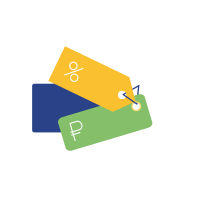 ДИНАМИКА ИНДЕКСОВ ПОТРЕБИТЕЛЬСКИХ ЦЕН
в % к предыдущему месяцу
май 2022 г. к апрелю 2022 г.; в %
100,12
Российская Федерация
100,23
Северо-Западныйфедеральный округ
100,45
Республика Карелия
май 2022 г. к декабрю 2021 г.; в %
в % к декабрю предыдущего года
111,80
Российская Федерация
111,70
Северо-Западныйфедеральный округ
113,19
Республика Карелия
3
КАРЕЛИЯСТАТ
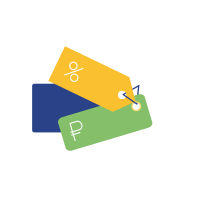 ИНДЕКСЫ ПОТРЕБИТЕЛЬСКИХ ЦЕН
май 2022 г. к предыдущему месяцу; в %
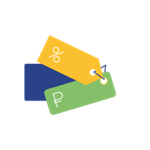 100,45
ИПЦ
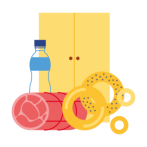 100,60
Все товары
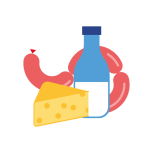 101,02
Продовольственные товары
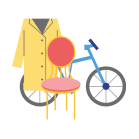 100,18
Непродовольственные товары
Индекс потребительских цен
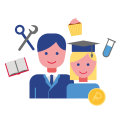 99,94
Услуги
4
КАРЕЛИЯСТАТ
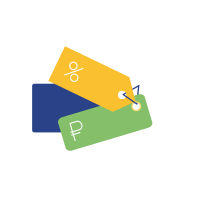 ИНДЕКСЫ ПОТРЕБИТЕЛЬСКИХ ЦЕН
май 2022 г. к декабрю предыдущего года; в %
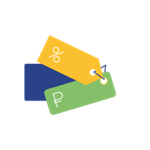 113,19
ИПЦ
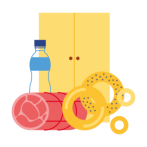 114,96
Все товары
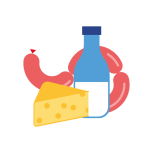 113,91
Продовольственные товары
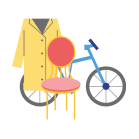 116,04
Непродовольственные товары
Индекс потребительских цен
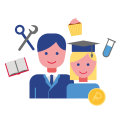 107,56
Услуги
5
КАРЕЛИЯСТАТ
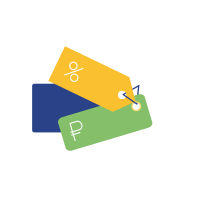 ИНДЕКСЫ ПОТРЕБИТЕЛЬСКИХ ЦЕН
май 2022 г. к соответствующему месяцу предыдущего года; в %
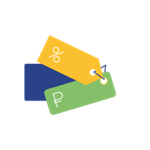 119,46
ИПЦ
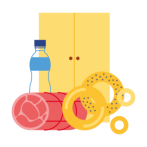 121,51
Все товары
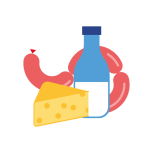 120,17
Продовольственные товары
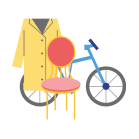 122,87
Непродовольственные товары
Индекс потребительских цен
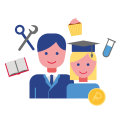 113,06
Услуги
6
КАРЕЛИЯСТАТ
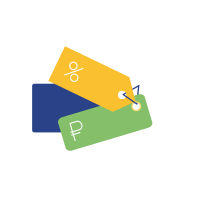 ИНДЕКСЫ ПОТРЕБИТЕЛЬСКИХ ЦЕН
май 2022 года; в %
к декабрю предыдущего года
к соответствующему месяцу предыдущего года
к предыдущему месяцу
111,80
117,10
100,12
РФ
РФ
РФ
119,46
113,19
100,45
РК
РК
РК
116,93
111,70
100,23
СЗФО
СЗФО
СЗФО
Республика Карелия
Республика Карелия
Республика Карелия
7
7
КАРЕЛИЯСТАТ
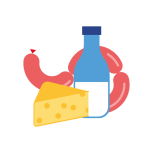 ИНДЕКСЫ ПОТРЕБИТЕЛЬСКИХ ЦЕН НА ОТДЕЛЬНЫЕ ГРУППЫПРОДОВОЛЬСТВЕННЫХ ТОВАРОВ
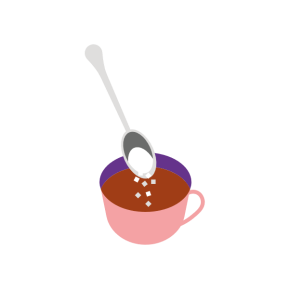 май 2022 г. к предыдущему месяцу; в %
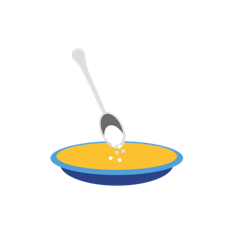 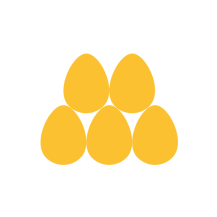 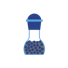 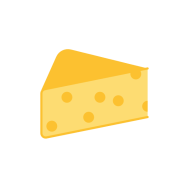 102,68
82,81
103,42
97,56
Яйца
Сахар
Сыр
Соль, соус, специи, концентраты
8
КАРЕЛИЯСТАТ
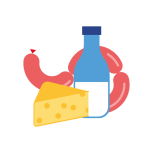 ИНДЕКСЫ ПОТРЕБИТЕЛЬСКИХ ЦЕН НА ОТДЕЛЬНЫЕ ГРУППЫПРОДОВОЛЬСТВЕННЫХ ТОВАРОВ
май  2022 г. к декабрю предыдущего года; в %
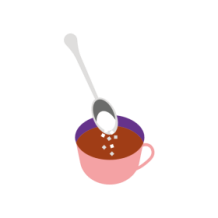 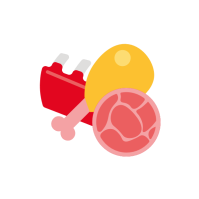 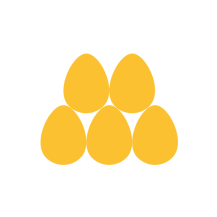 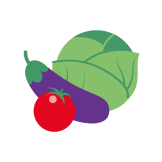 141,34
125,65
107,10
81,70
Мясопродукты
Сахар
Яйца
Плодоовощная продукция, включая картофель
9
КАРЕЛИЯСТАТ
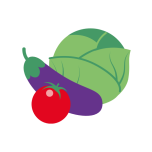 СРЕДНИЕ ЦЕНЫ НА ПЛОДООВОЩНУЮ ПРОДУКЦИЮ
май 2022 года, рублей
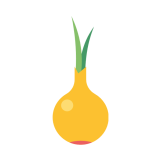 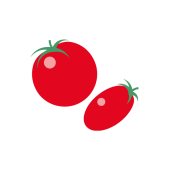 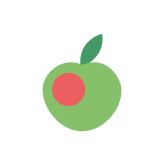 58,35
187,55
145,65
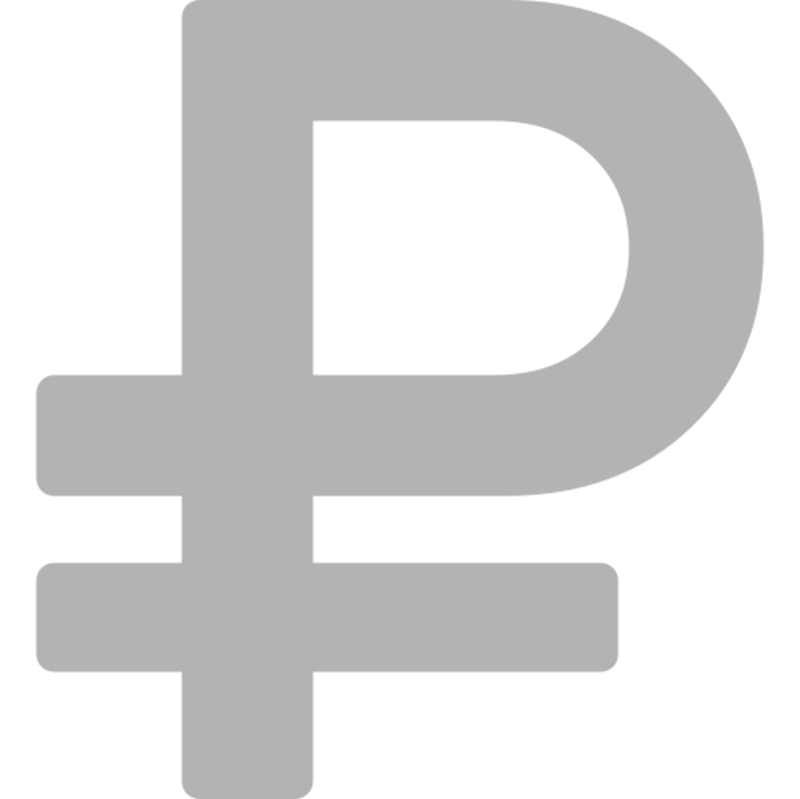 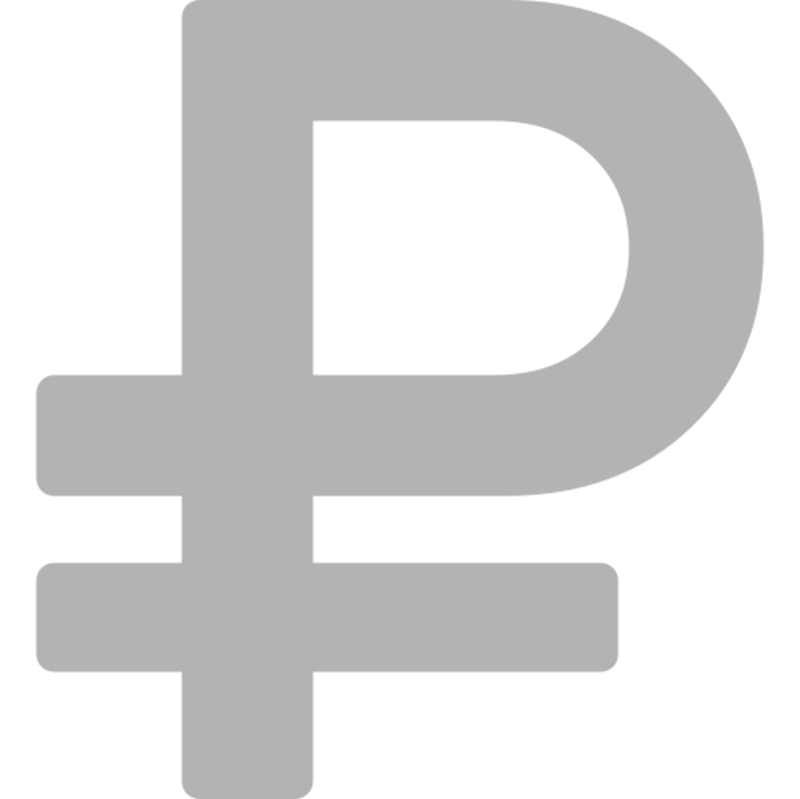 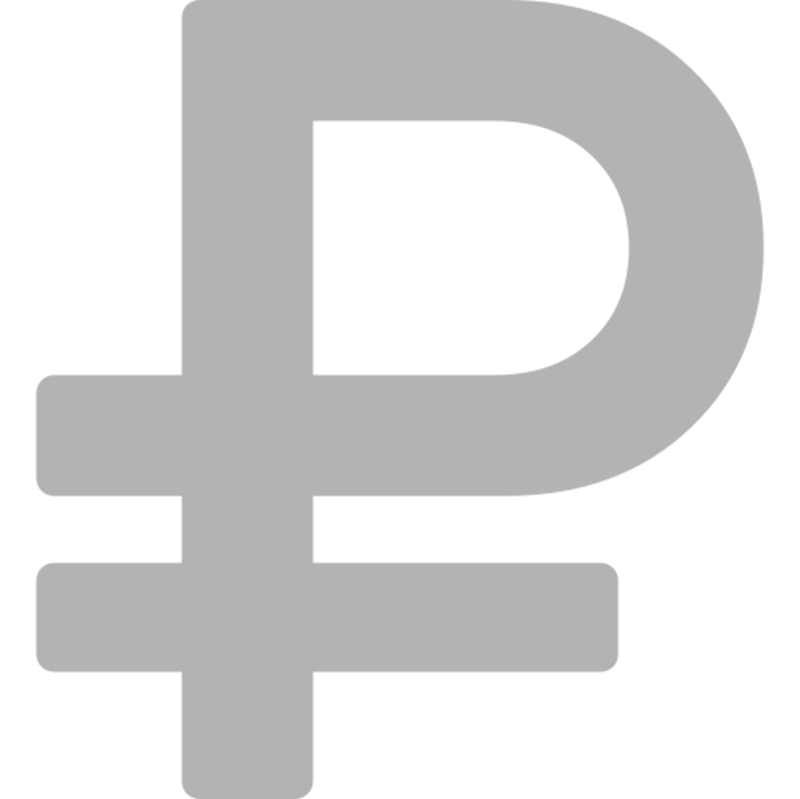 Лук репчатый, кг
Яблоки, кг
Помидоры свежие, кг
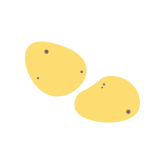 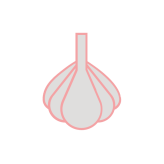 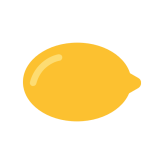 176,20
310,34
72,05
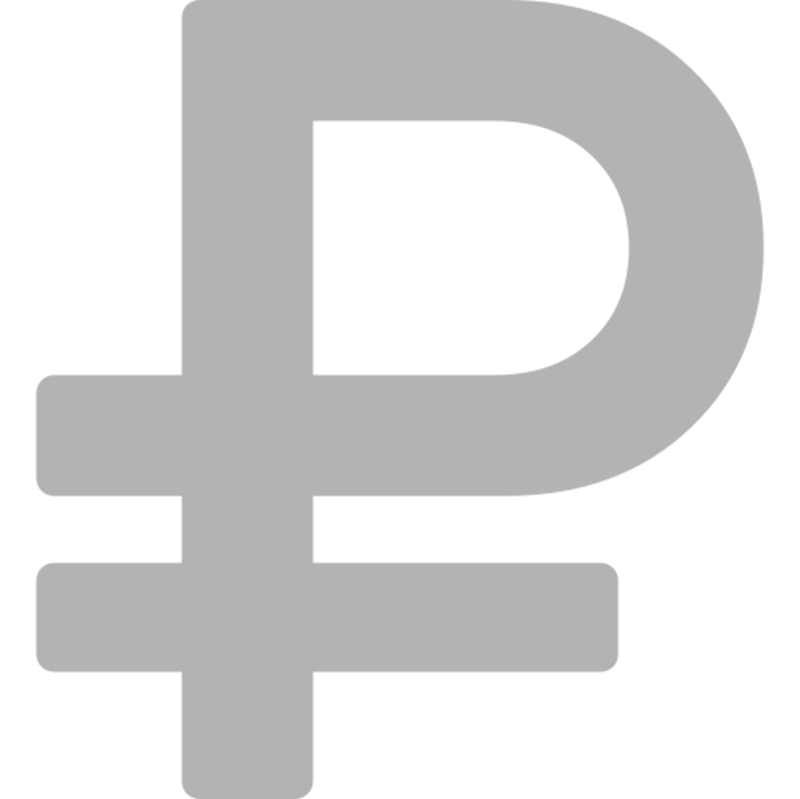 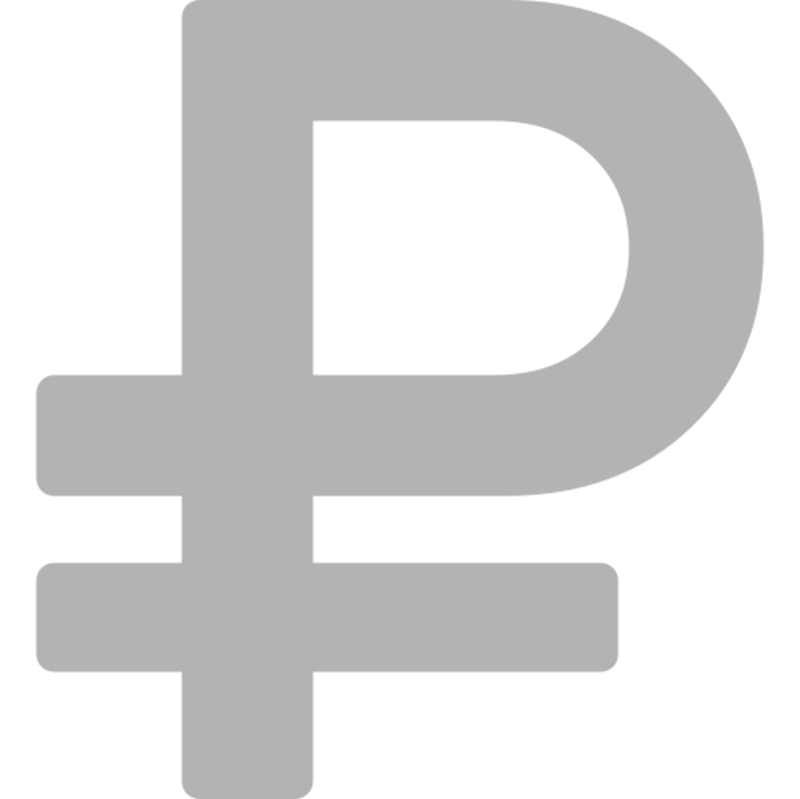 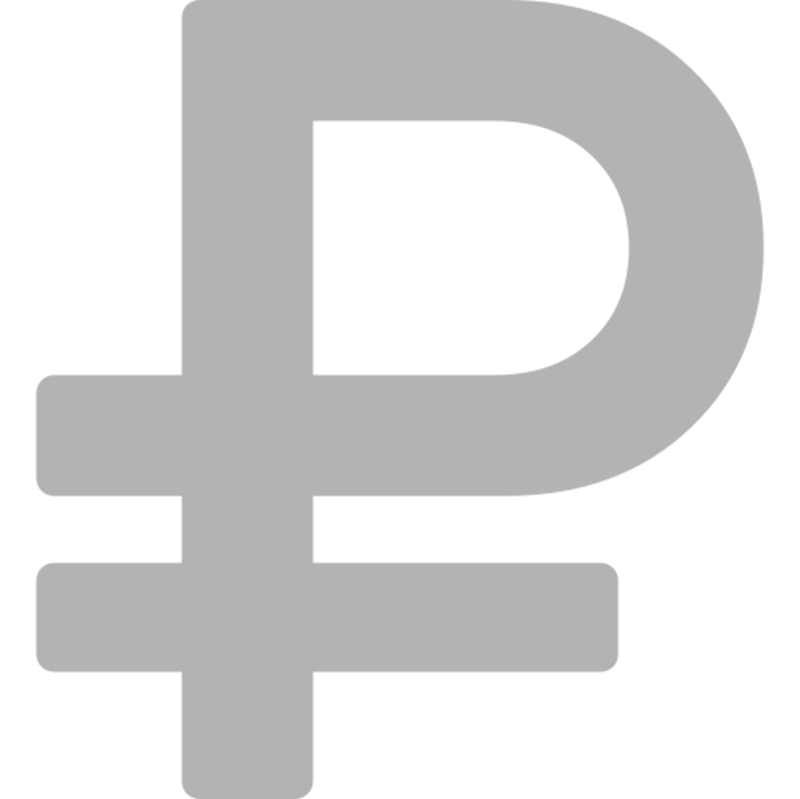 Лимоны, кг
Чеснок, кг
Картофель, кг
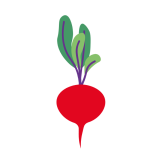 708,68
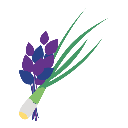 64,67
131,20
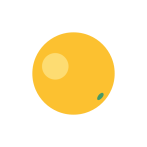 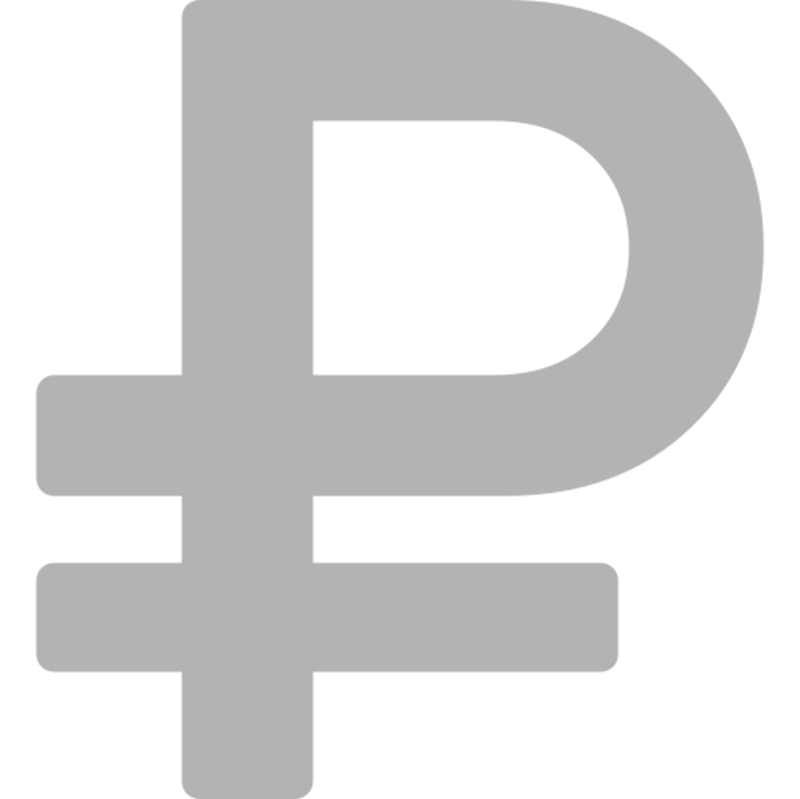 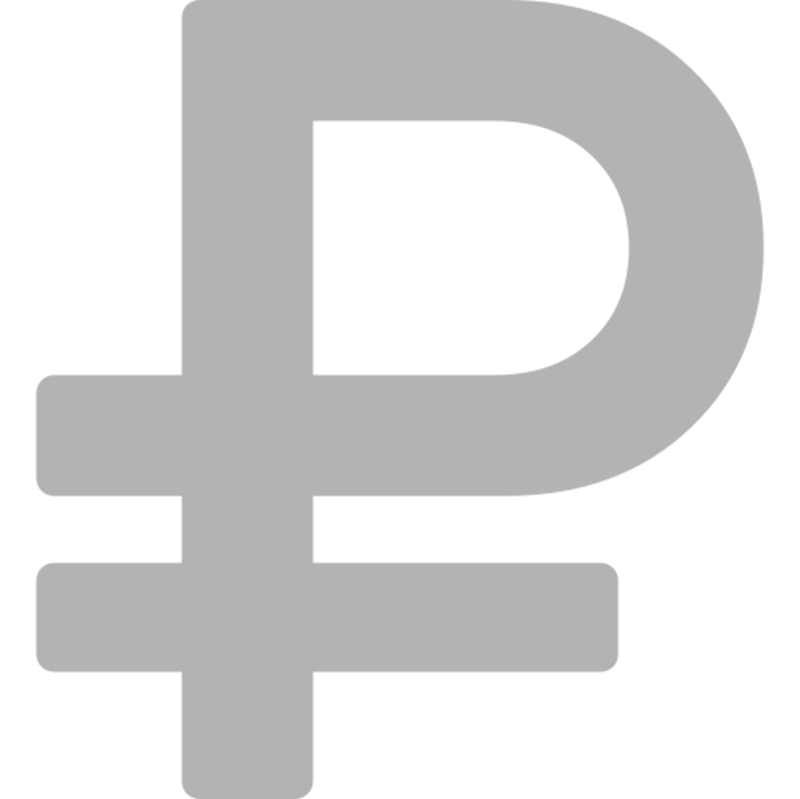 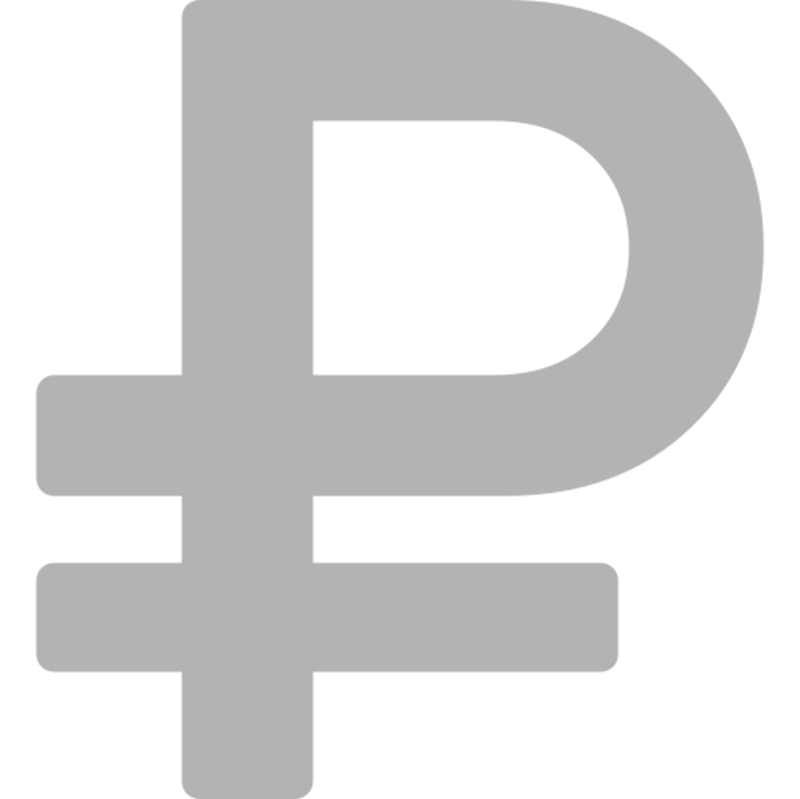 Зелень свежая, кг
Свёкла столовая, кг
Апельсины, кг
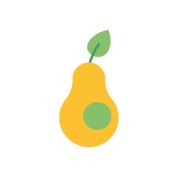 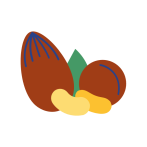 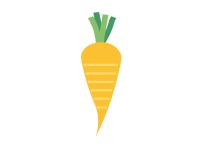 1544,61
74,75
242,67
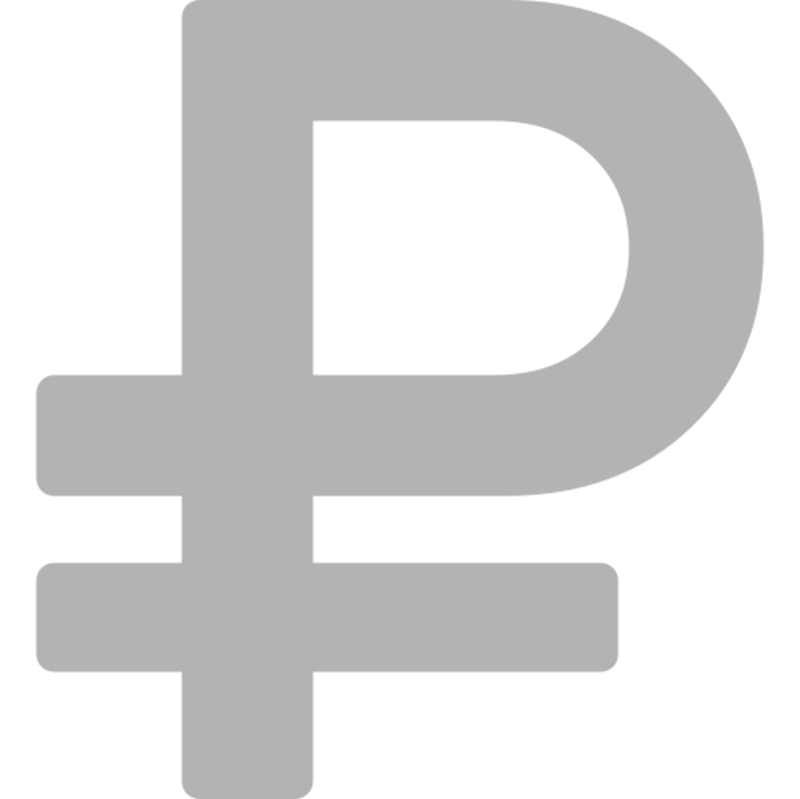 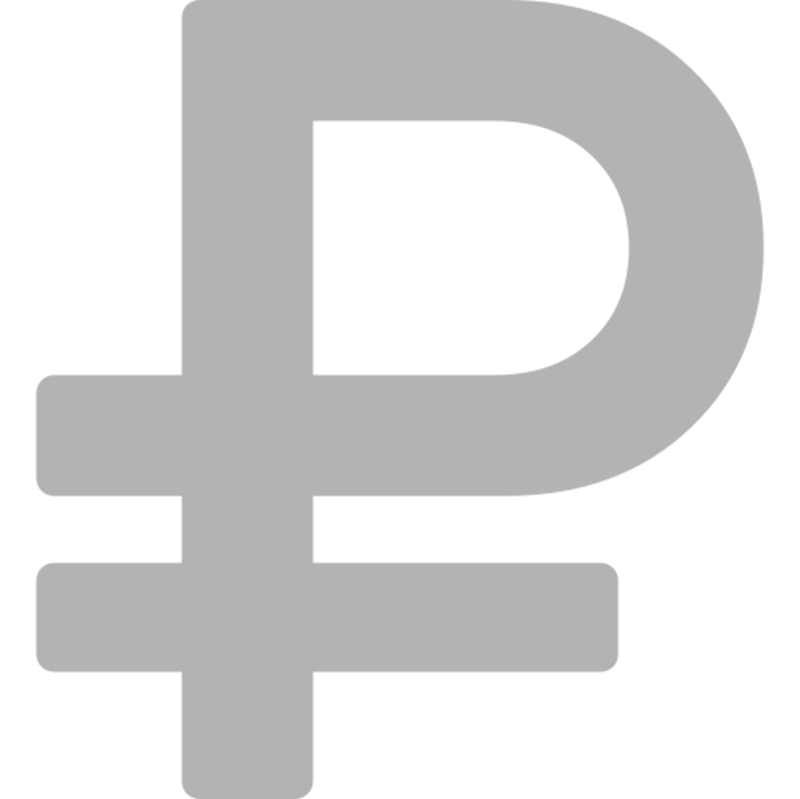 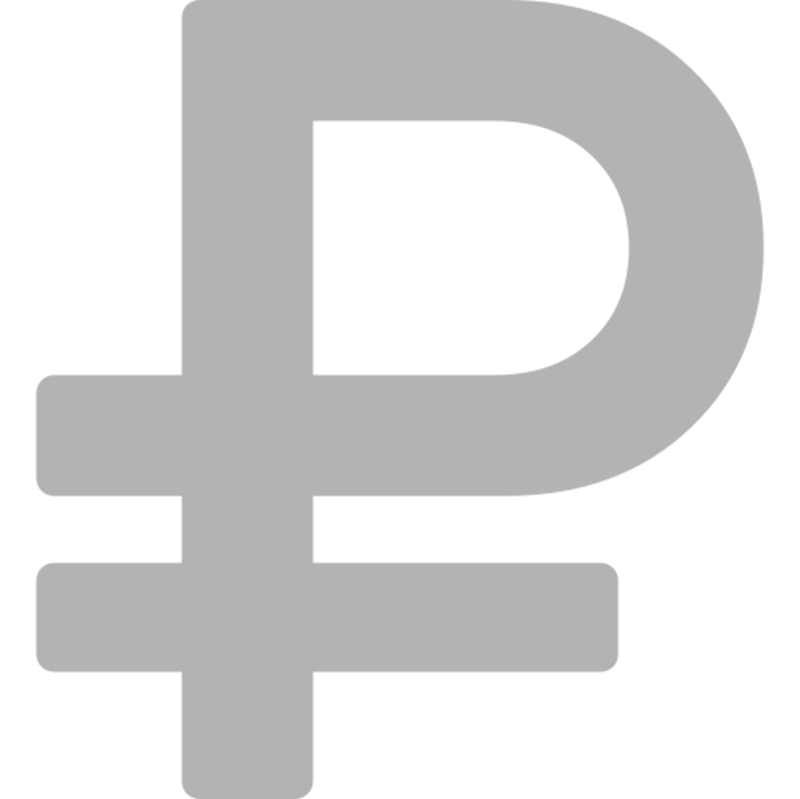 Орехи, кг
Морковь, кг
Груши, кг
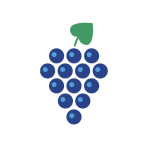 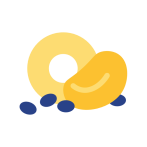 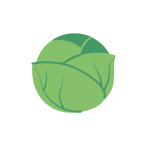 77,07
300,75
809,15
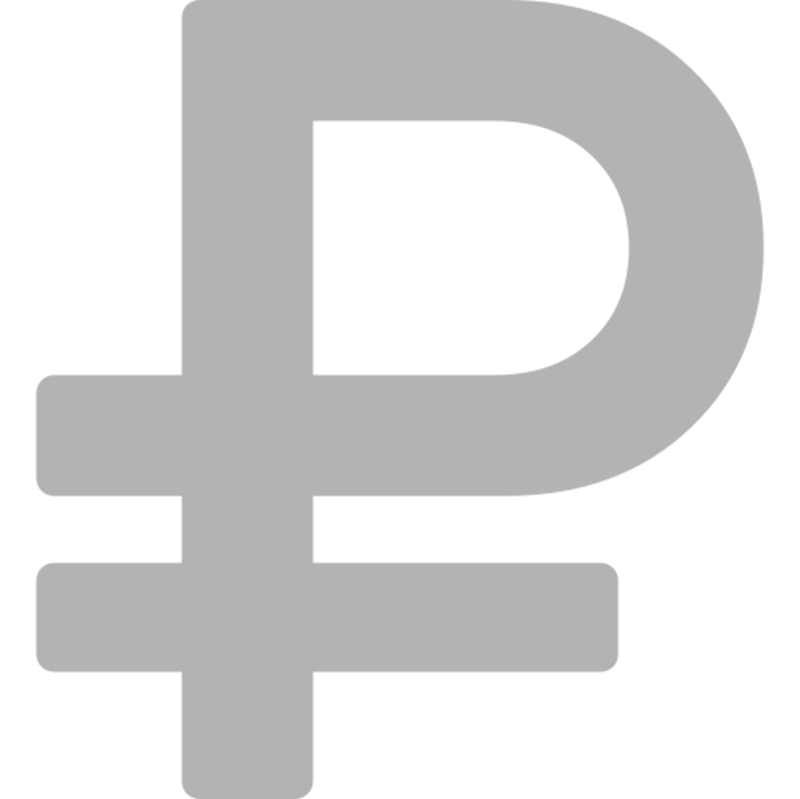 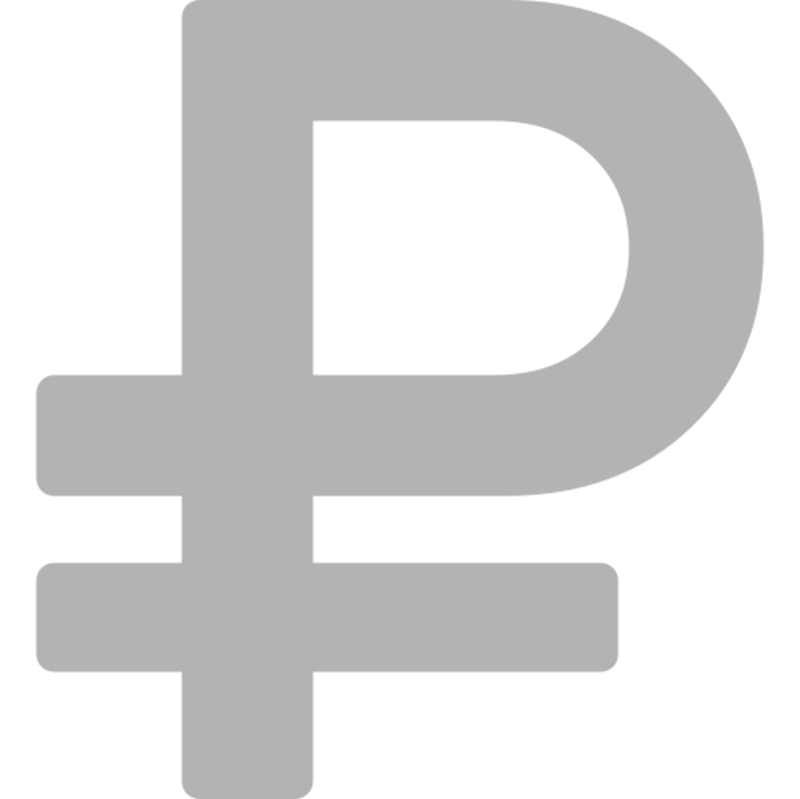 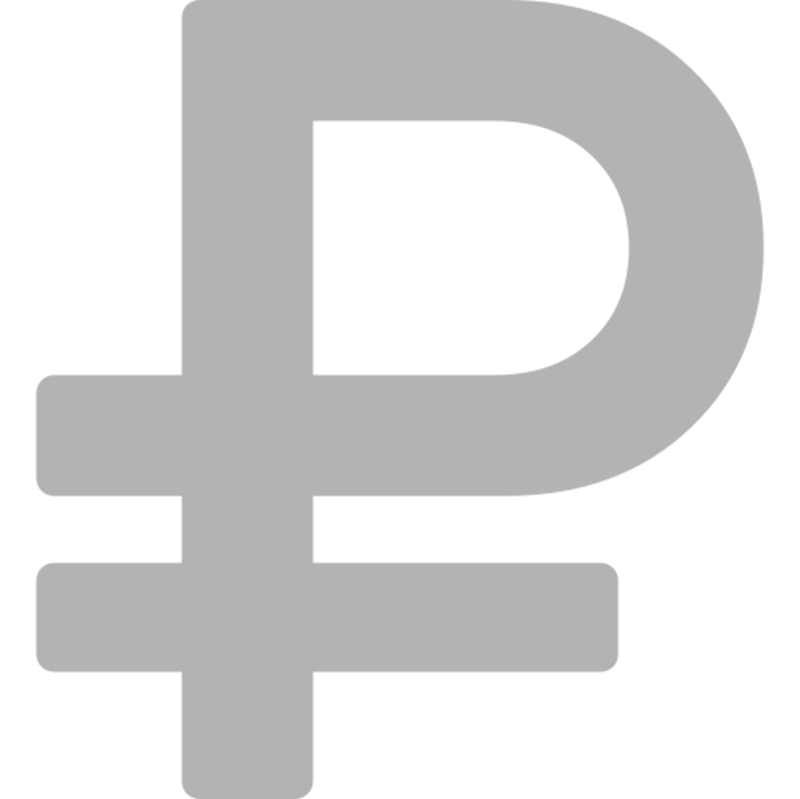 Капуста белокочанная свежая, кг
Сухофрукты, кг
Виноград, кг
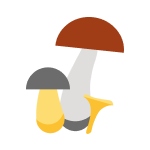 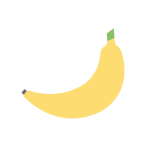 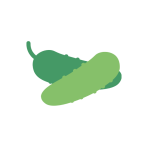 348,51
146,14
103,74
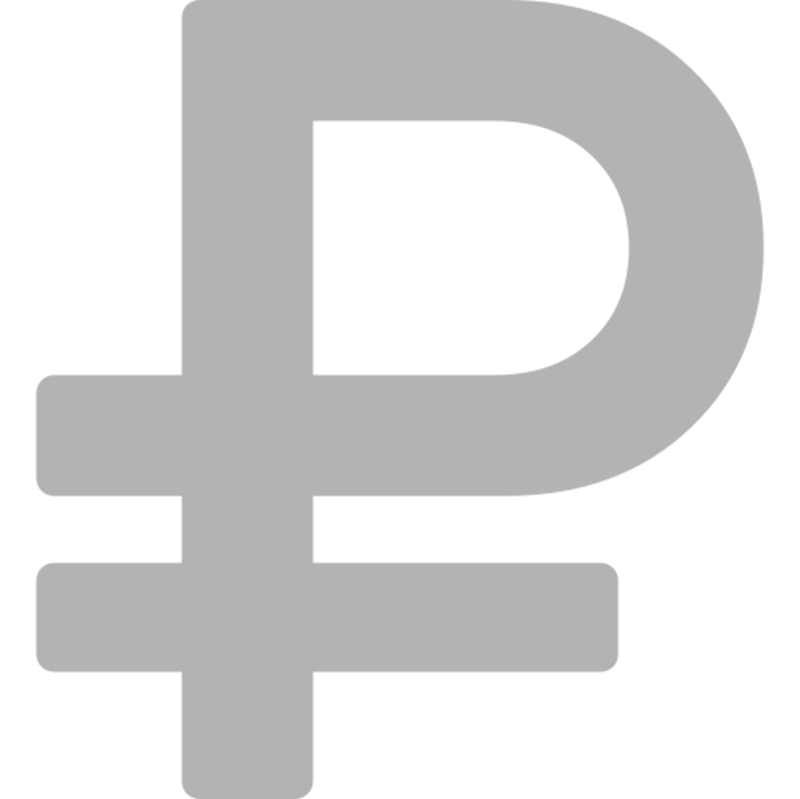 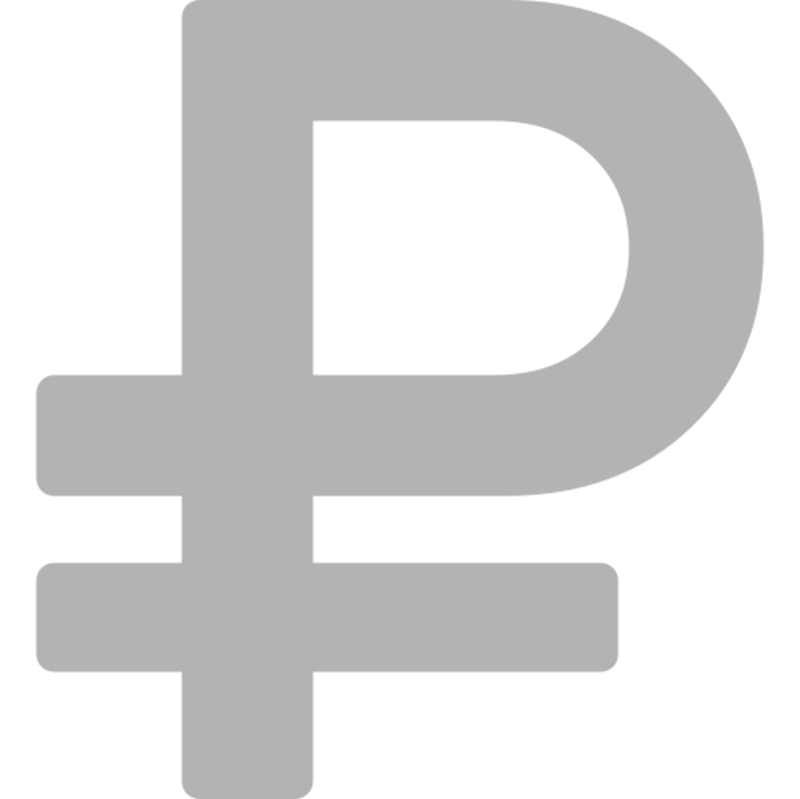 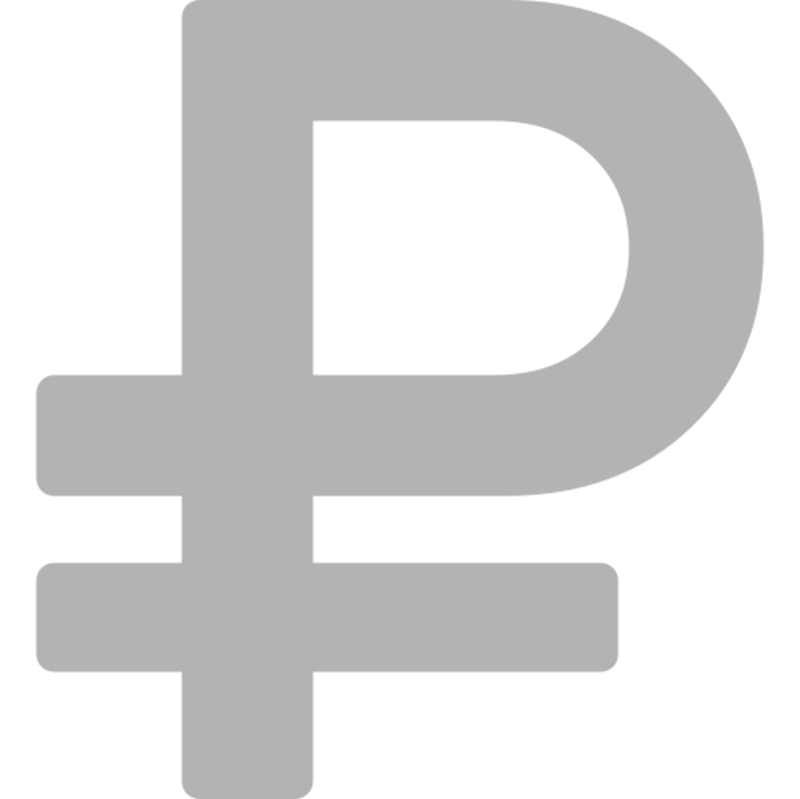 Грибы свежие, кг
Бананы, кг
Огурцы свежие, кг
10
КАРЕЛИЯСТАТ
ИНДЕКСЫ ПОТРЕБИТЕЛЬСКИХ ЦЕН НА ОТДЕЛЬНЫЕ ГРУППЫНЕПРОДОВОЛЬСТВЕННЫХ ТОВАРОВ
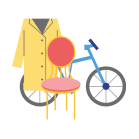 май 2022 г. к предыдущему месяцу; в %
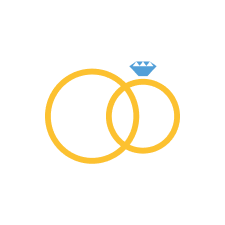 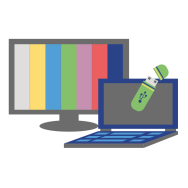 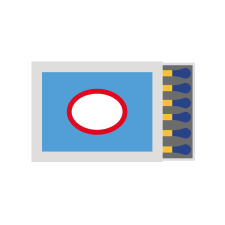 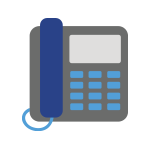 95,24
104,54
91,78
104,91
Спички
Средства связи
Телерадиотовары
Ювелирные изделия
11
КАРЕЛИЯСТАТ
ИНДЕКСЫ ПОТРЕБИТЕЛЬСКИХ ЦЕН НА ОТДЕЛЬНЫЕ ГРУППЫНЕПРОДОВОЛЬСТВЕННЫХ ТОВАРОВ
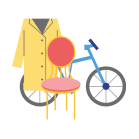 май 2022 г. к декабрю предыдущего года; в %
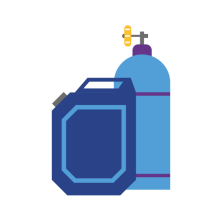 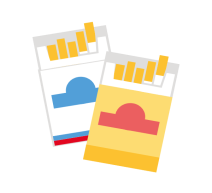 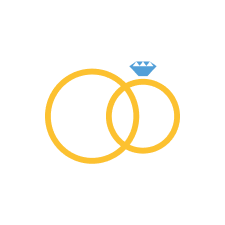 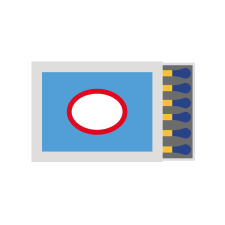 99,32
141,96
167,41
101,00
Топливо моторное
Табачные изделия
Ювелирные изделия
Спички
12
КАРЕЛИЯСТАТ
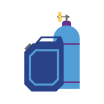 ИЗМЕНЕНИЕ ЦЕН НА ТОПЛИВО МОТОРНОЕ
май 2022 года
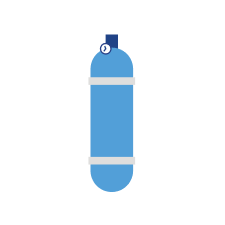 в процентах
25,96
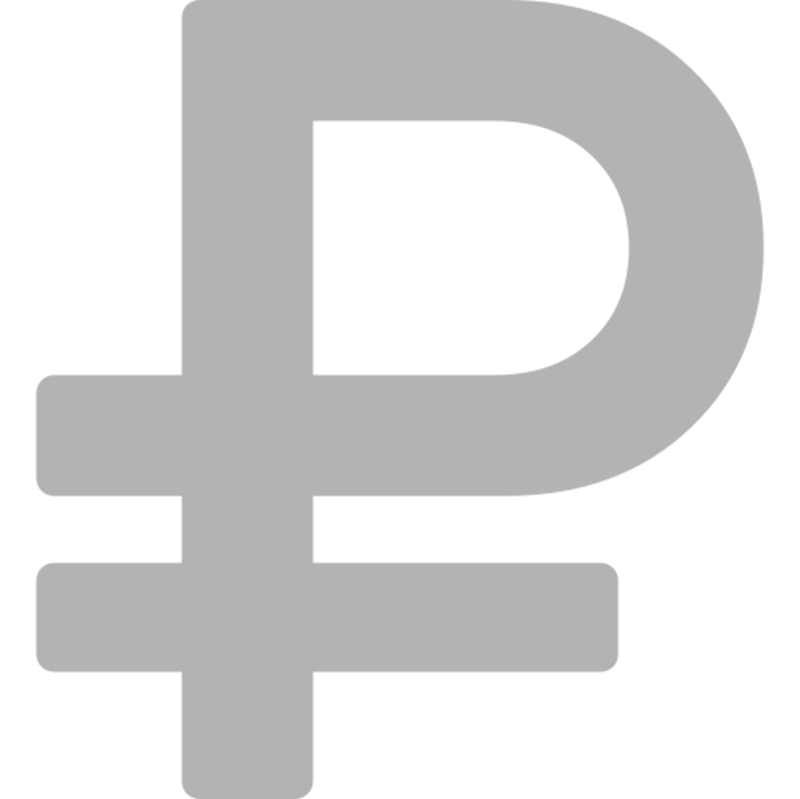 Газовое моторное топливо, л
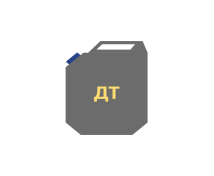 56,95
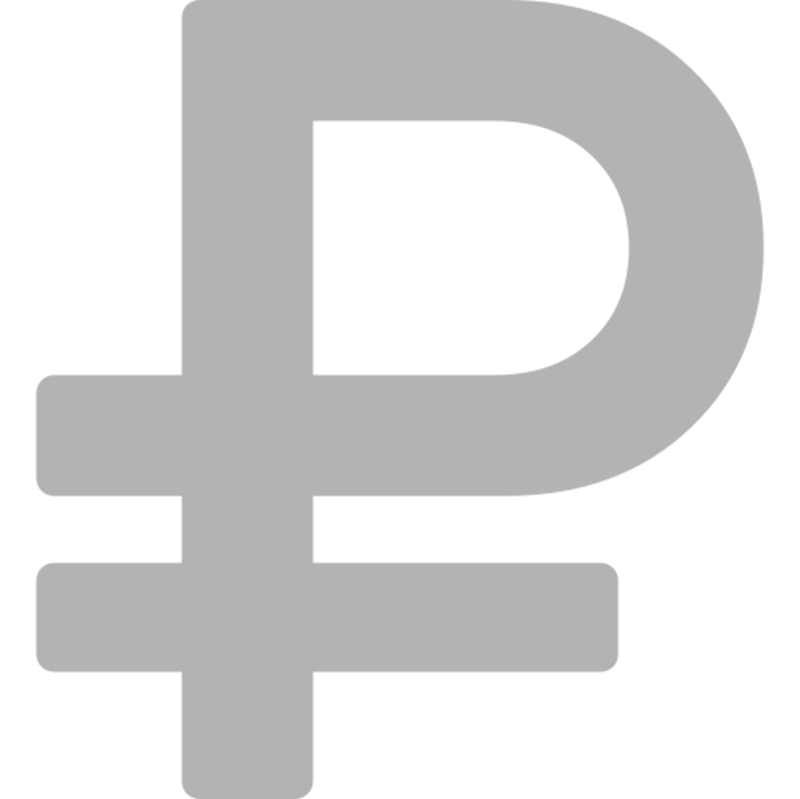 Дизельное топливо, л
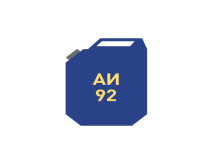 47,65
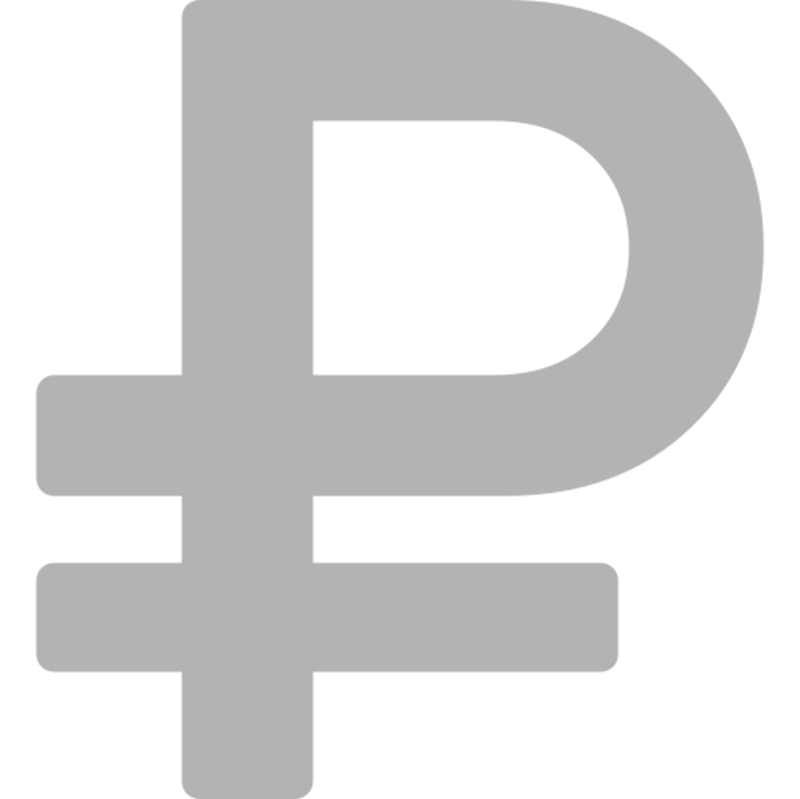 Бензин автомобильный марки АИ-92, л
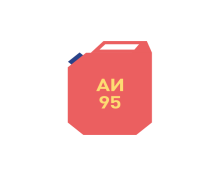 50,98
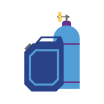 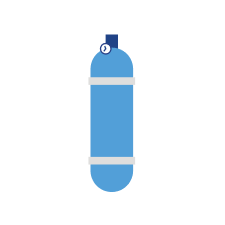 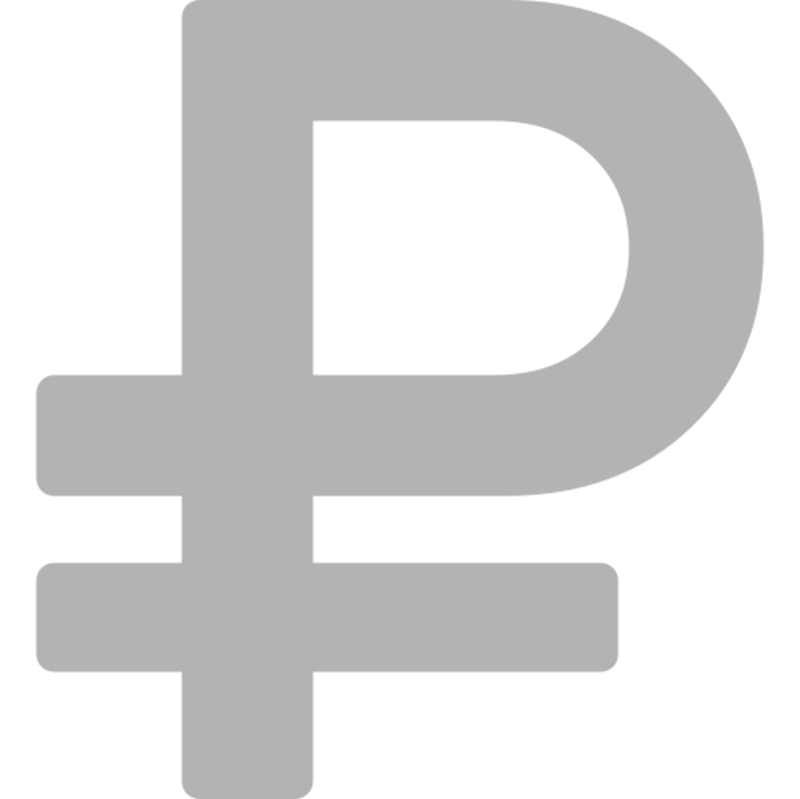 Бензин автомобильный марки АИ-95, л
Топливо моторное
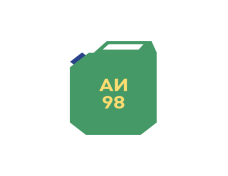 59,97
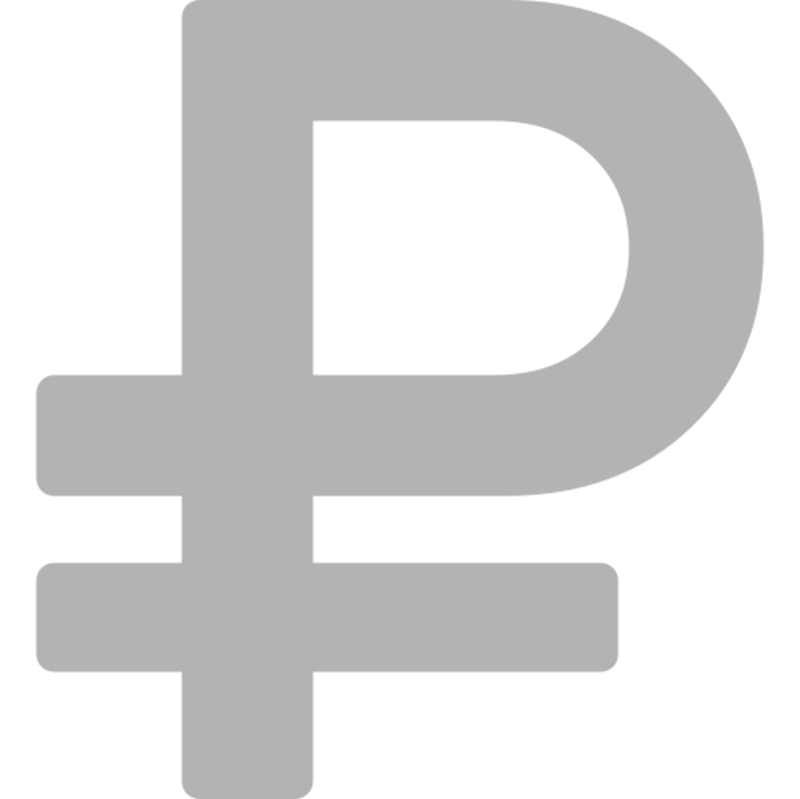 Бензин автомобильный марки АИ-98 и выше, л
13
13
КАРЕЛИЯСТАТ
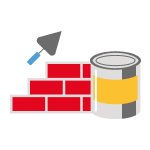 СРЕДНИЕ ЦЕНЫ НА СТРОИТЕЛЬНЫЕ МАТЕРИАЛЫ
май 2022 года; рублей
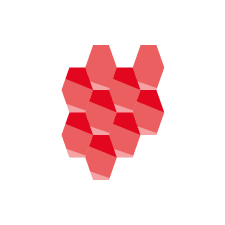 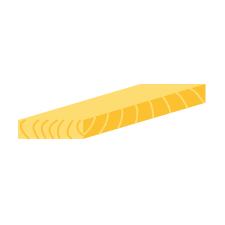 806,53
39074,72
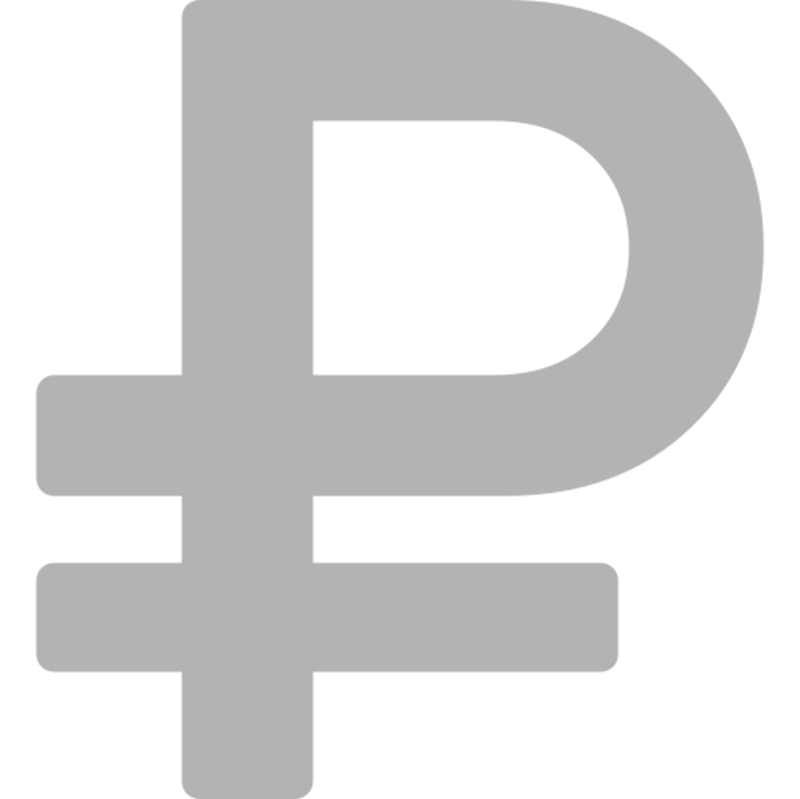 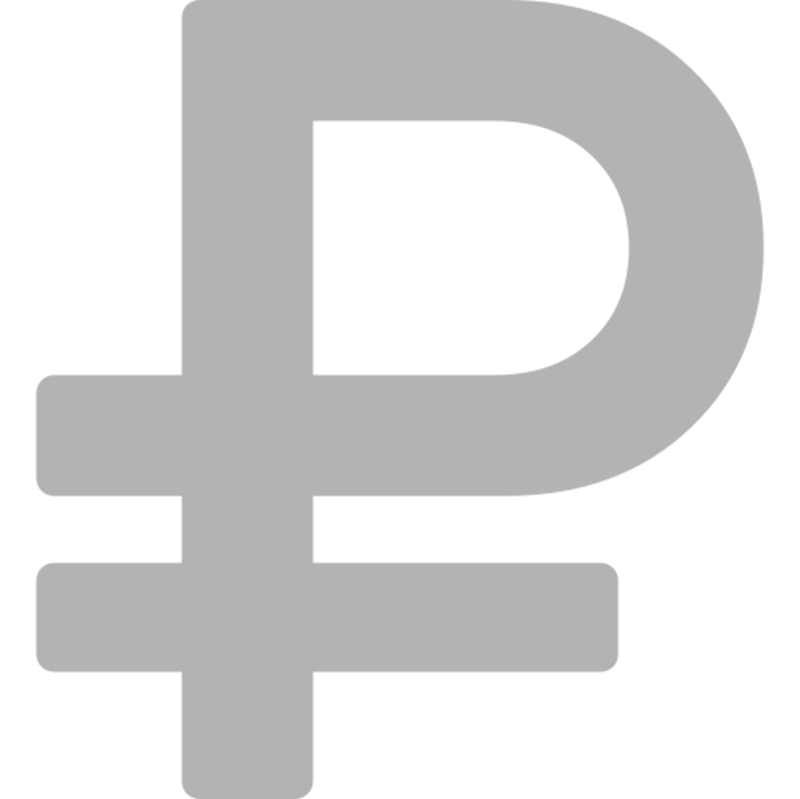 Доска обрезная, м3
Металлочерепица, м2
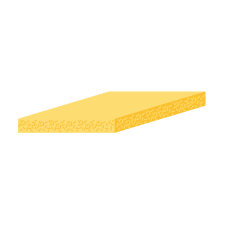 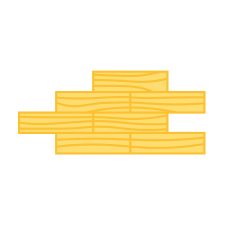 554,47
1400,43
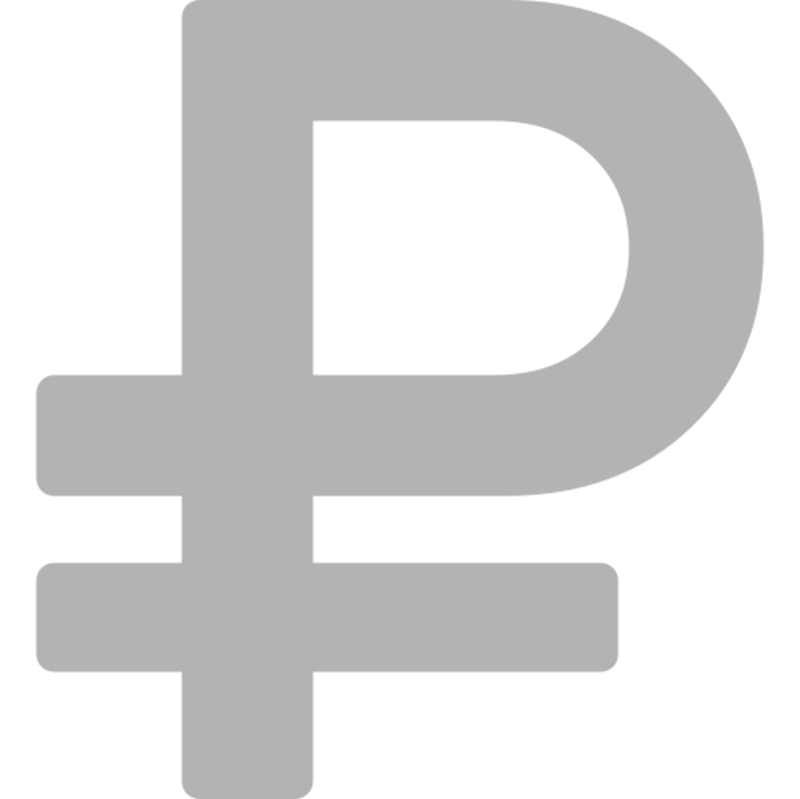 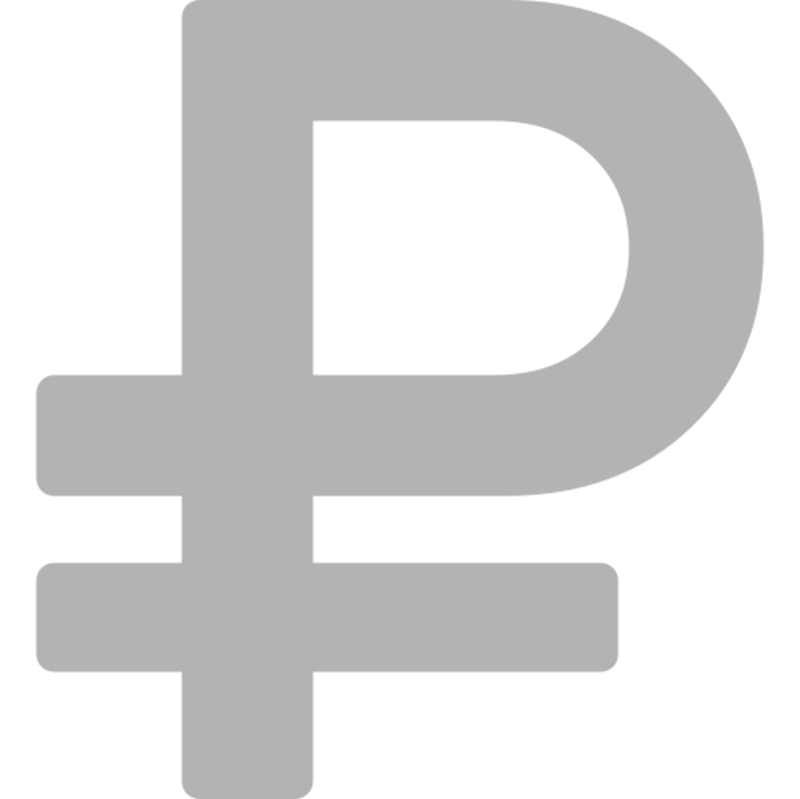 Плиты древесно-стружечные, ориентированно-стружечные, м2
Ламинат, м2
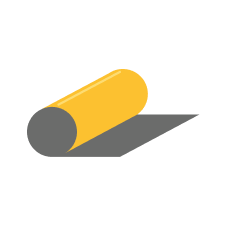 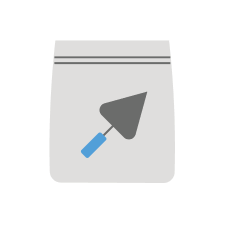 594,92
514,14
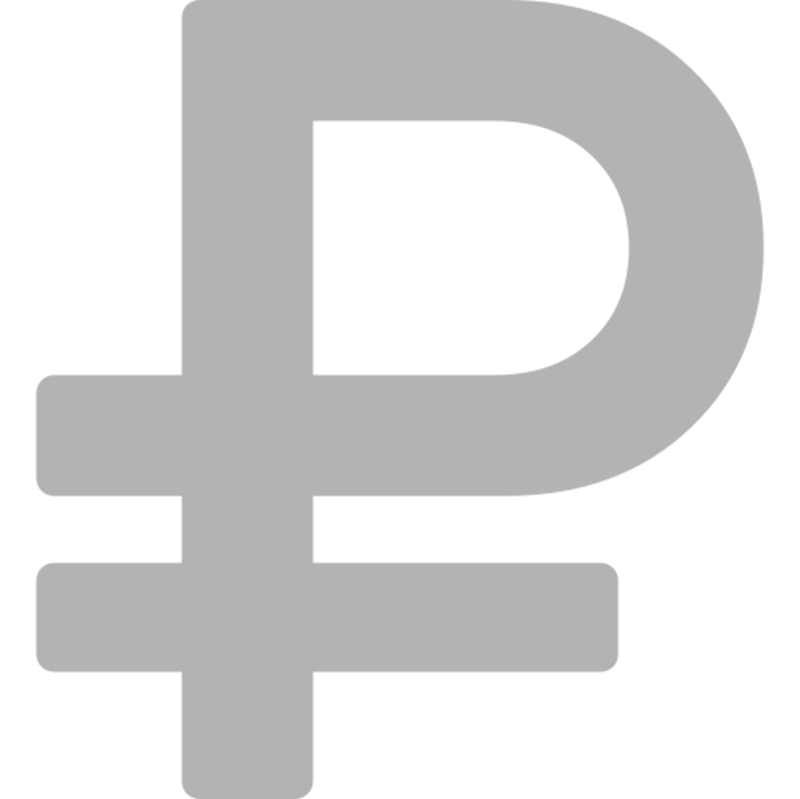 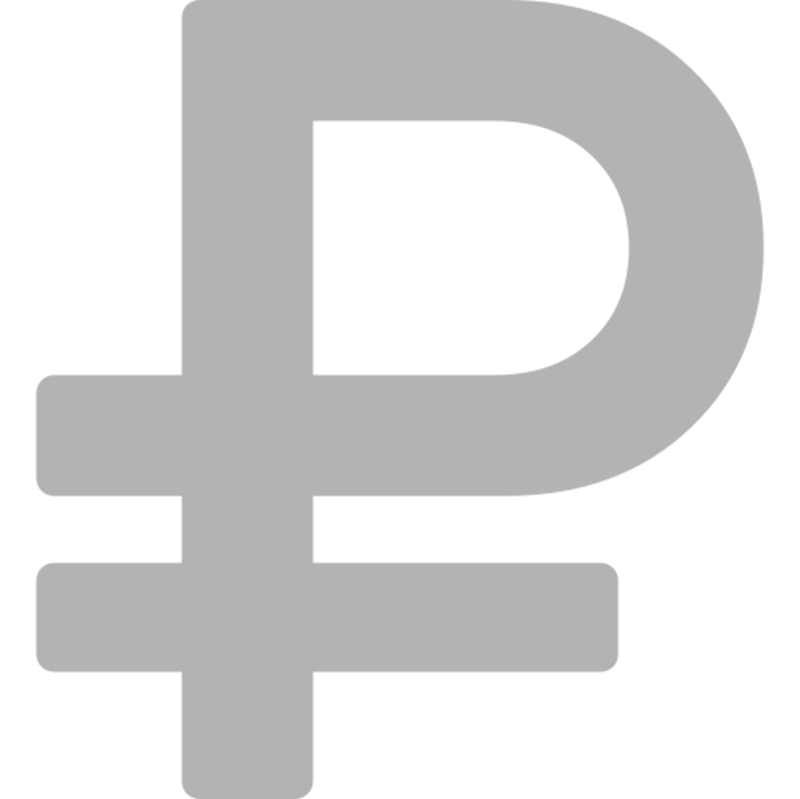 Линолеум,, м2
Цемент тарированный, 50 кг
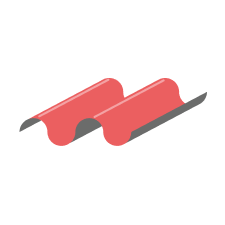 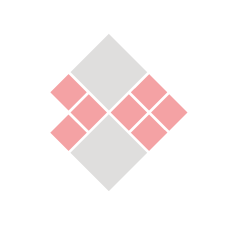 923,89
4303,62
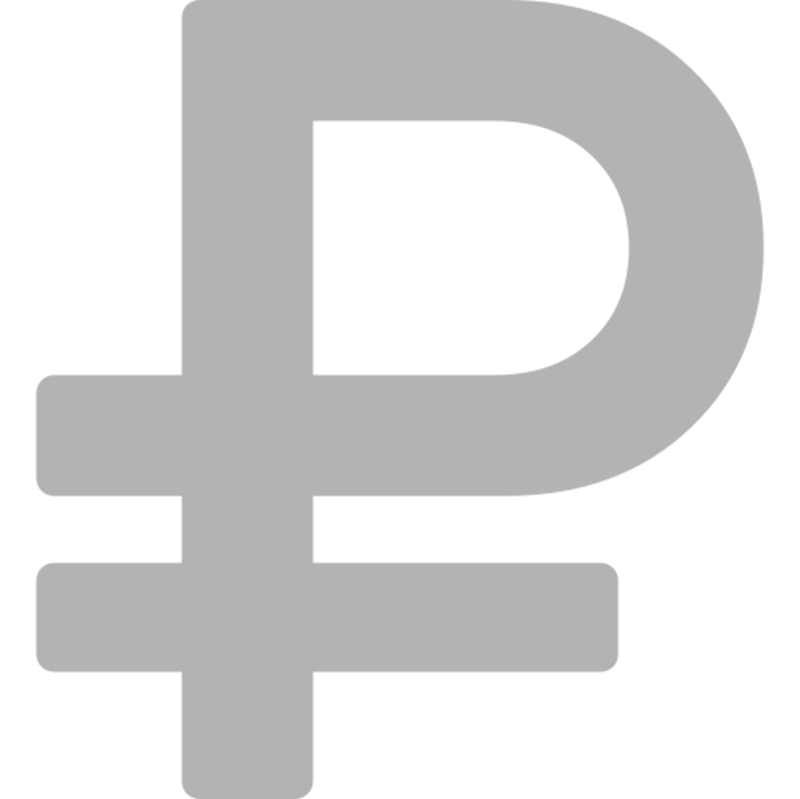 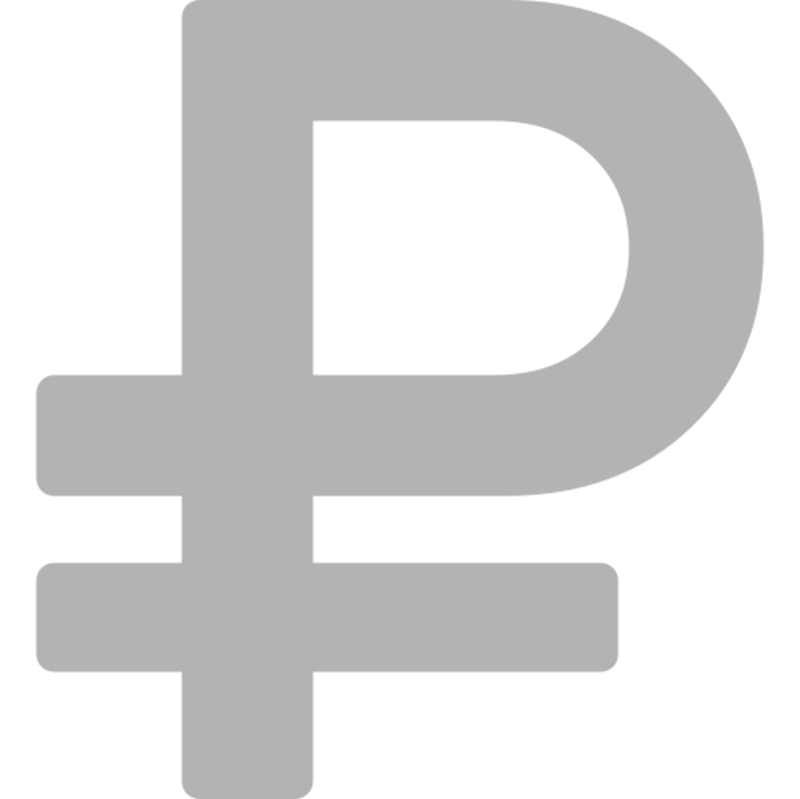 Плитка керамическая, облицовочная для внутренних работ, м2
Еврошифер, 10 м2
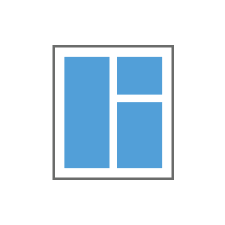 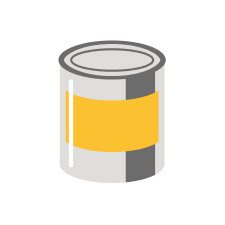 322,74
1111,30
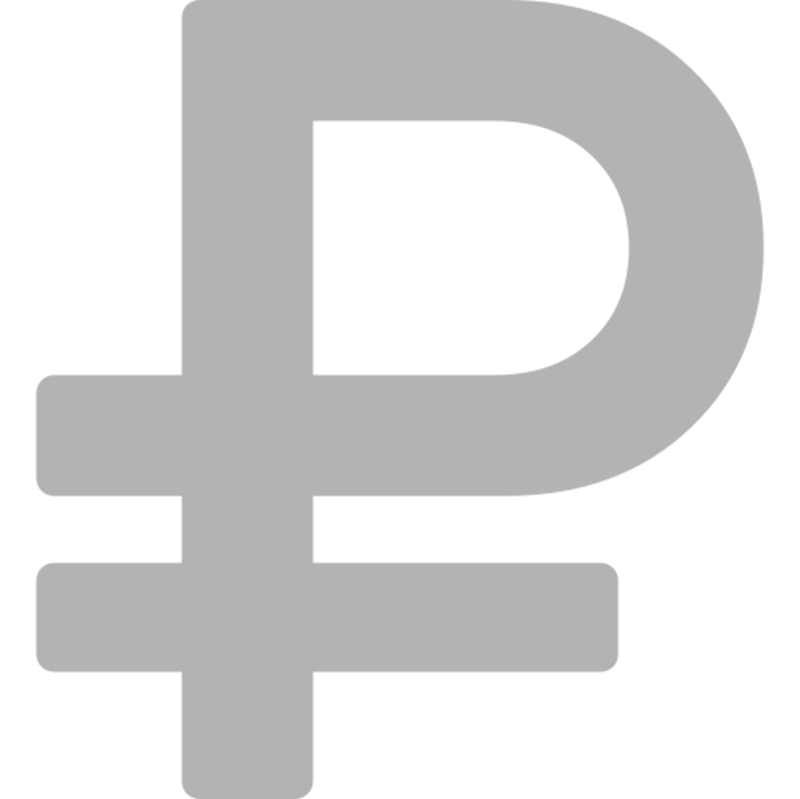 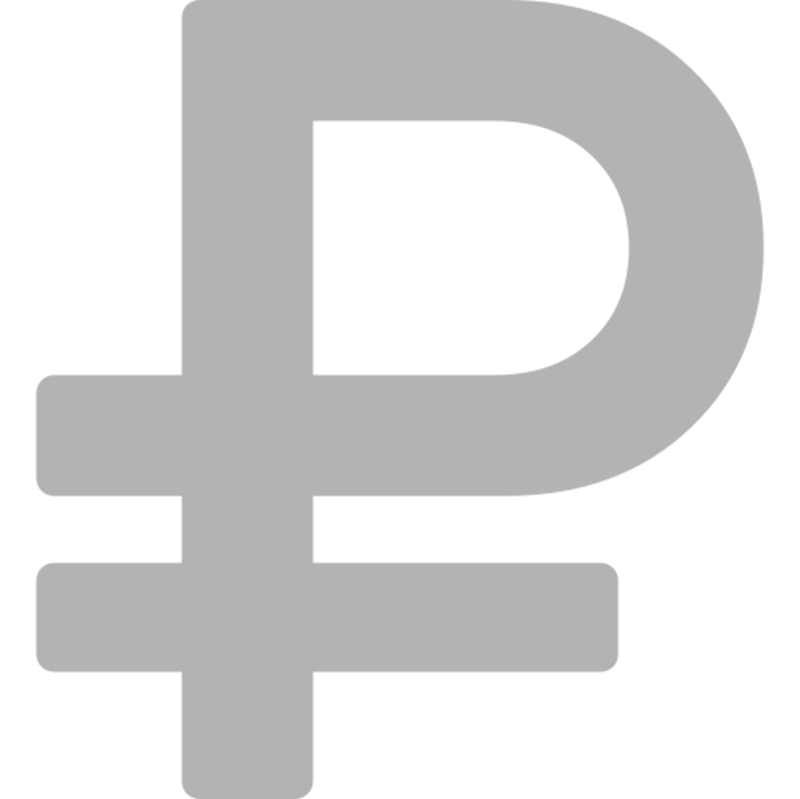 Краски масляные, эмали, кг
Стекло оконное листовое, м2
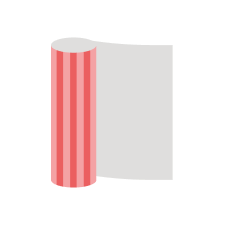 274,12
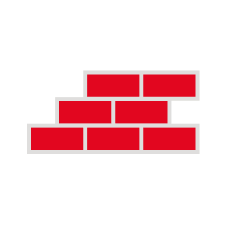 39509,87
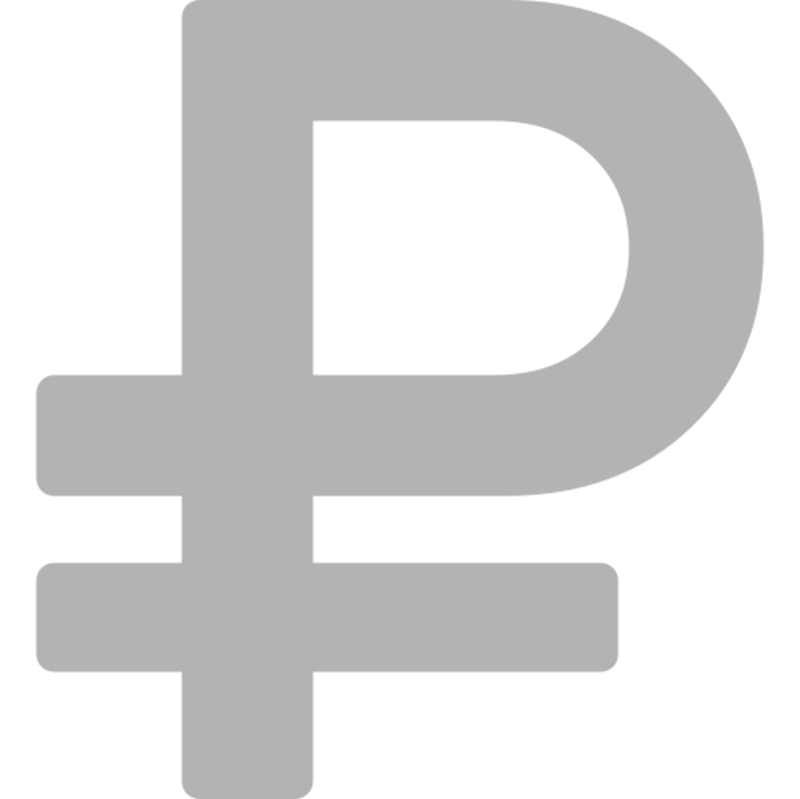 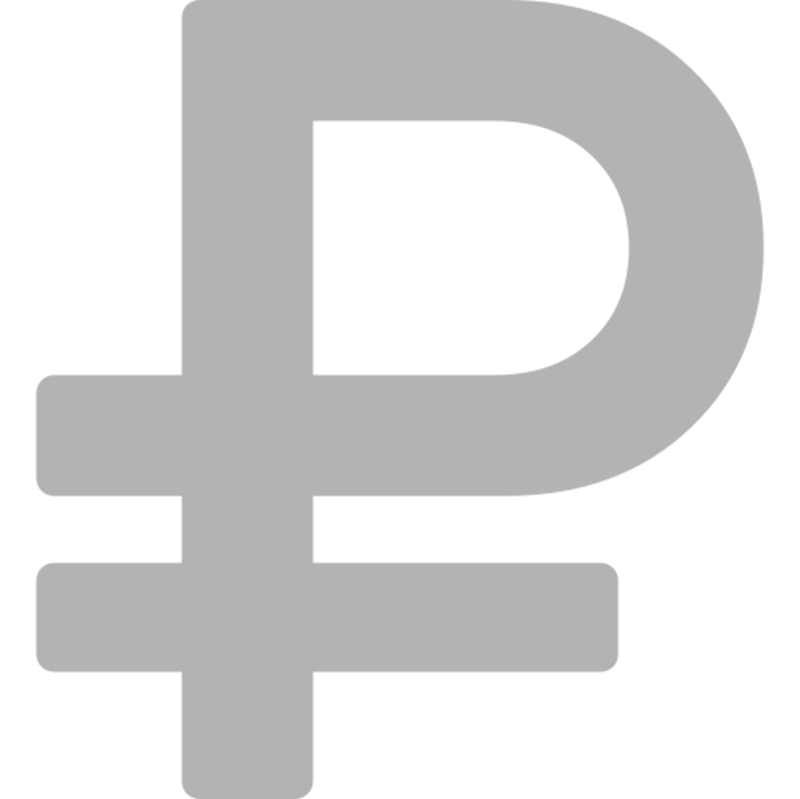 Обои бумажные, 10 м
Кирпич красный, 1000 шт.
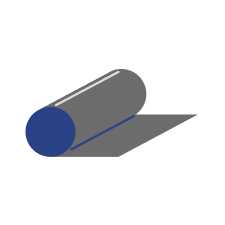 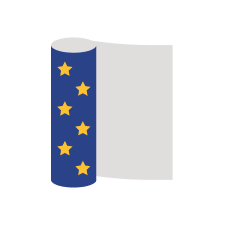 603,39
531,76
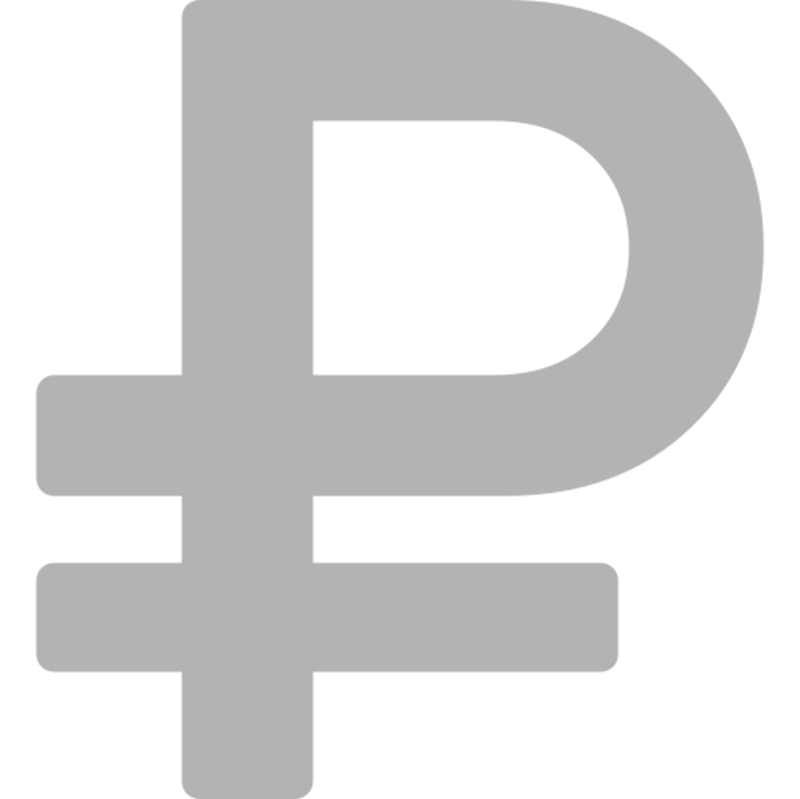 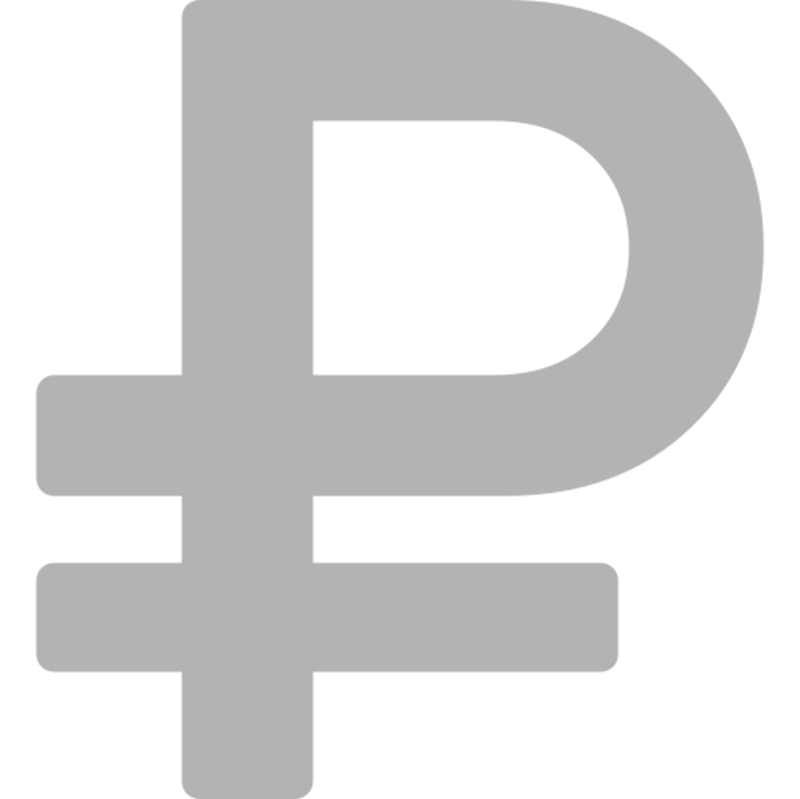 Рубероид, 10 м
Обои виниловые, 10 м
14
КАРЕЛИЯСТАТ
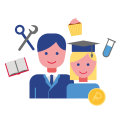 ИНДЕКСЫ ПОТРЕБИТЕЛЬСКИХ ЦЕН НА ОТДЕЛЬНЫЕ ГРУППЫ УСЛУГ
май 2022 г. к предыдущему месяцу; в %
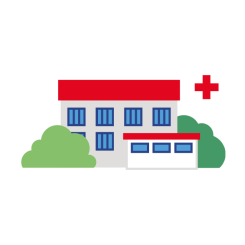 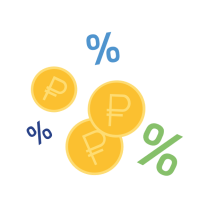 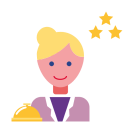 103,99
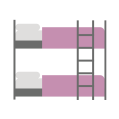 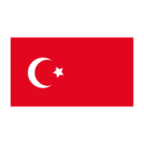 112,32
98,79
93,92
Услуги гостиниц и прочих мест проживания
Услуги банков
Услуги в сфере зарубежного туризма
Санаторно-оздоровительные услуги
15
КАРЕЛИЯСТАТ
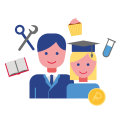 ИНДЕКСЫ ПОТРЕБИТЕЛЬСКИХ ЦЕН НА ОТДЕЛЬНЫЕ ГРУППЫ УСЛУГ
май 2022 г. к декабрю предыдущего года; в %
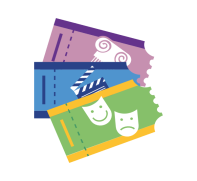 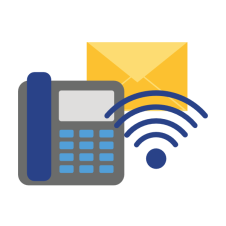 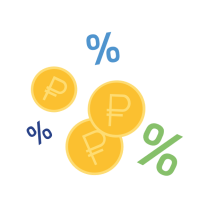 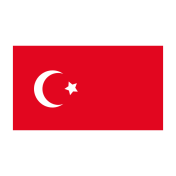 98,00
169,69
195,95
98,64
Услуги банков
Услуги организаций культуры
Услуги связи
Услуги в сфере зарубежного туризма
16
КАРЕЛИЯСТАТ
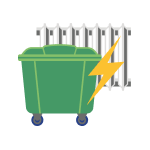 СРЕДНИЕ ЦЕНЫ НА ЖИЛИЩНЫЕ И КОММУНАЛЬНЫЕ УСЛУГИ
май 2022 года; рублей
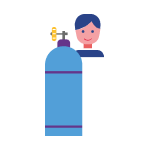 442,15
24,34
2543,41
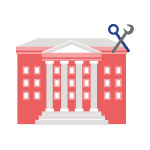 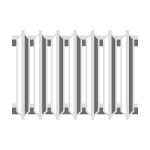 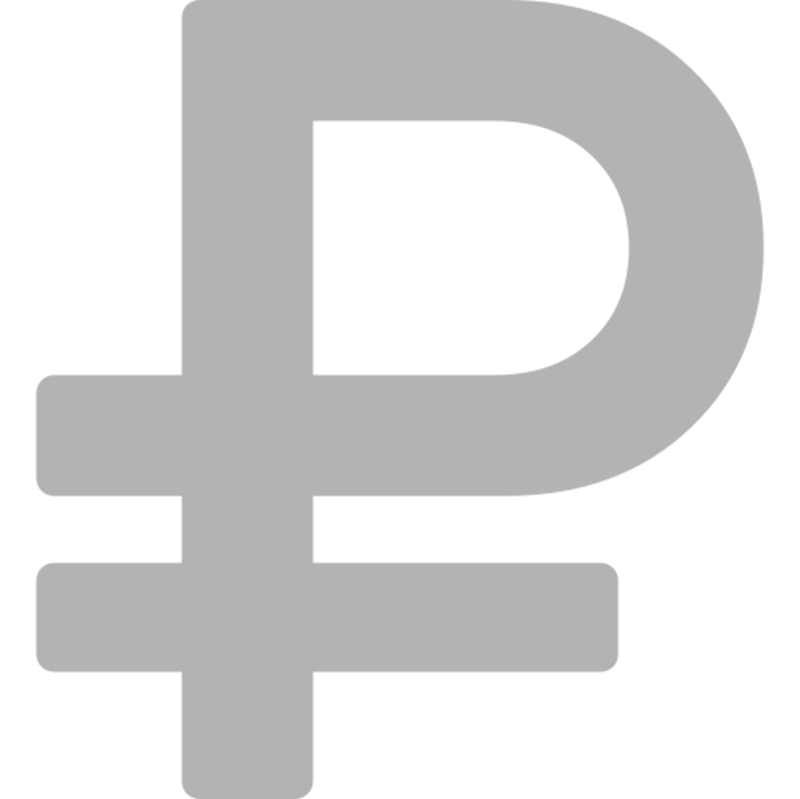 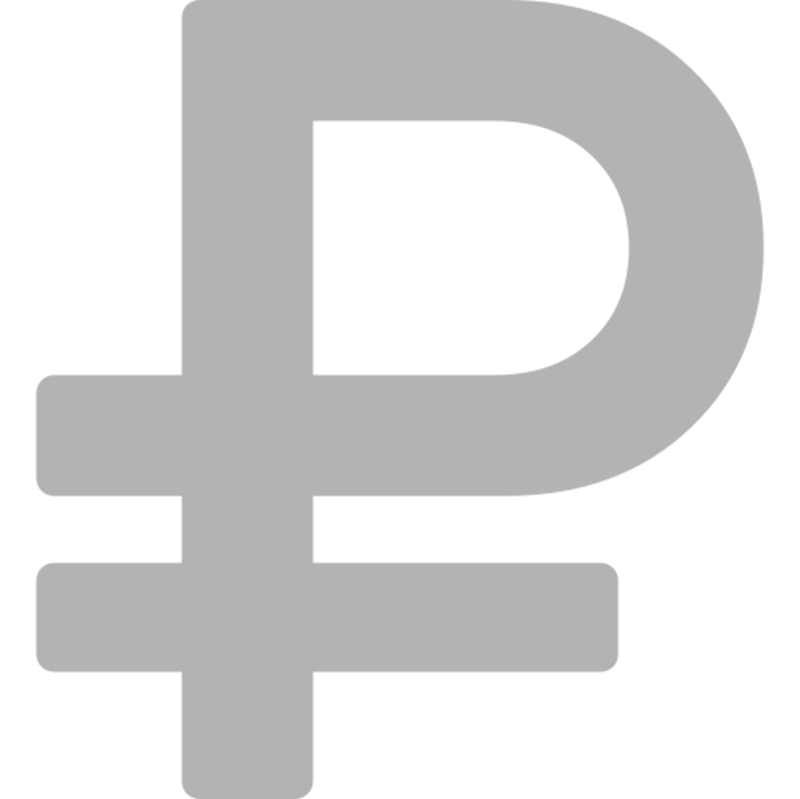 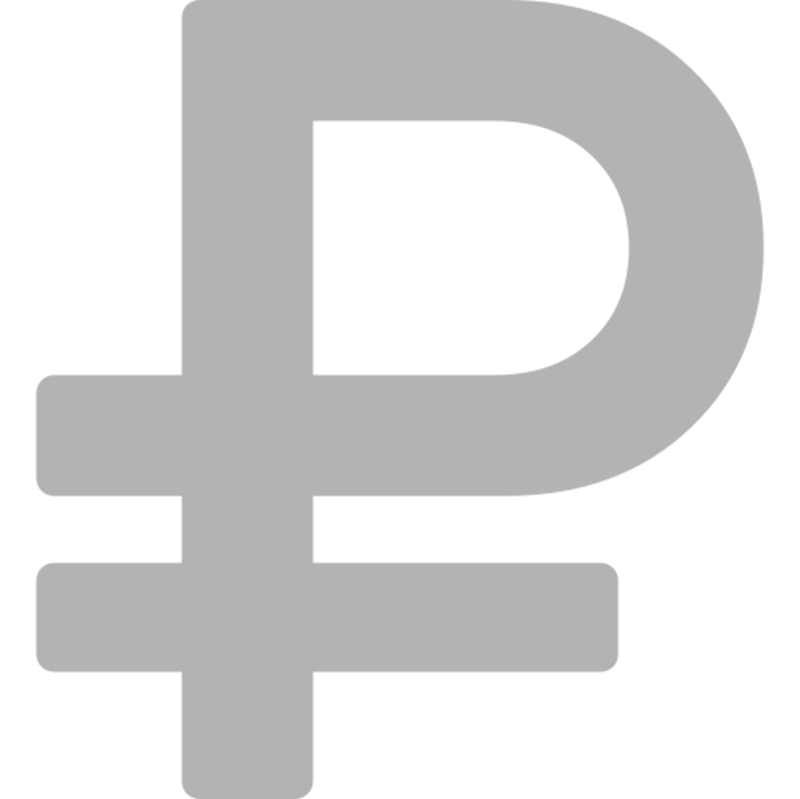 Содержание и ремонт жилья в государственном и муниципальном жилищных фондах, м2 общей площади
Газ сжиженный, месяц с человека
Отопление, Гкал
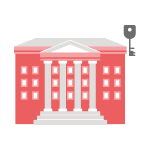 11,92
37,07
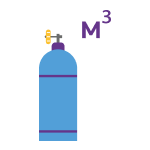 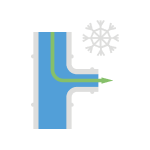 94,71
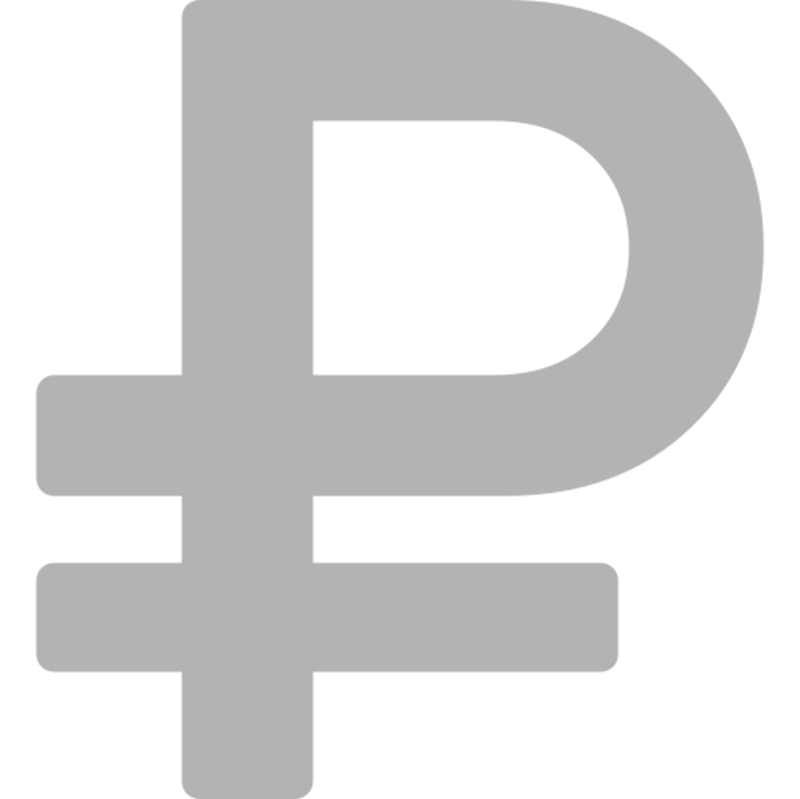 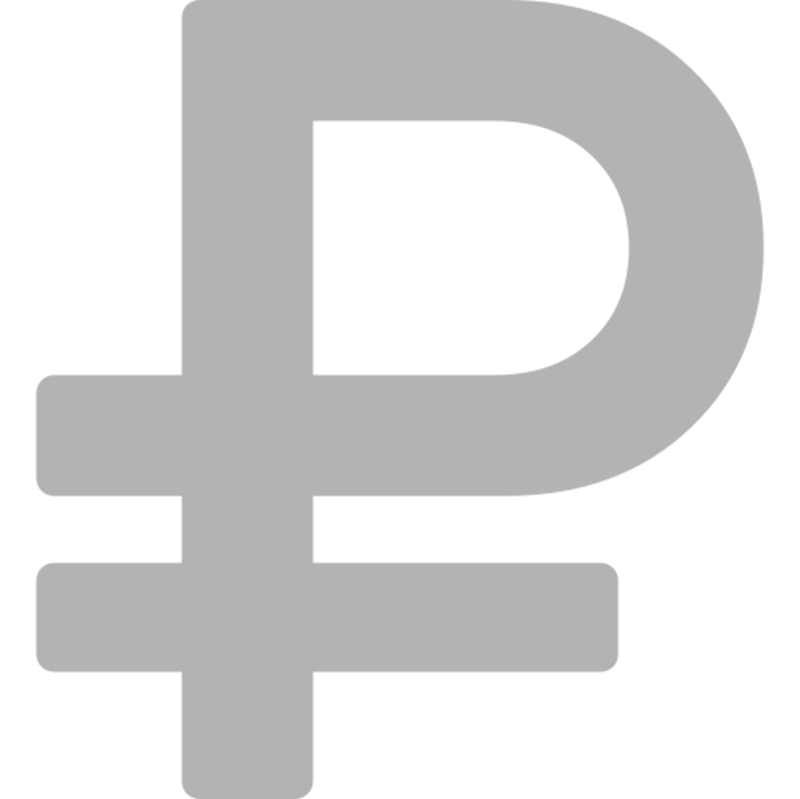 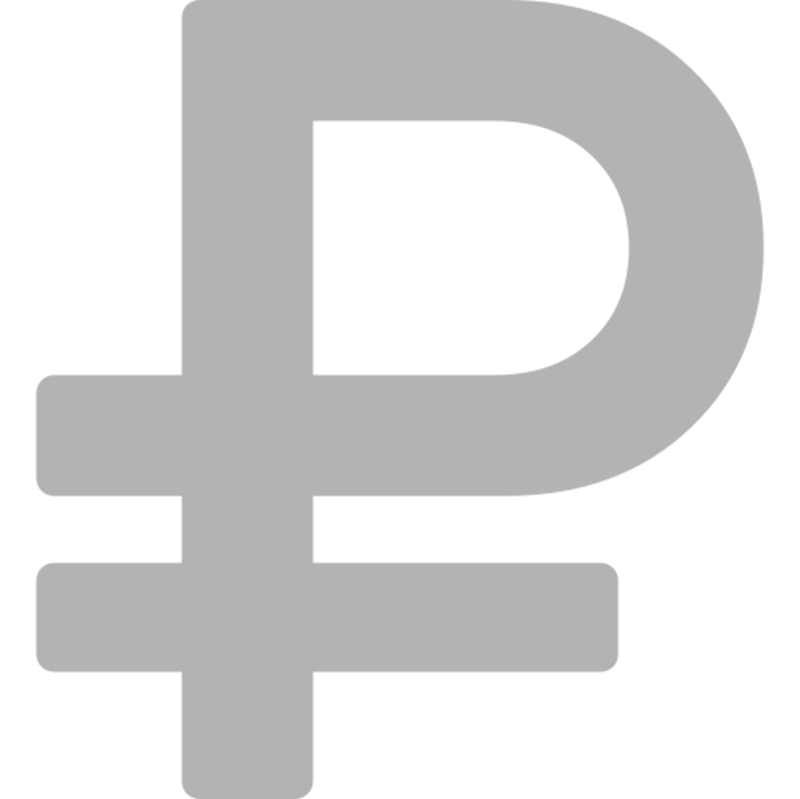 Наём жилых помещений в государственном и муниципальном жилищных фондах, м2 общей площади
Водоснабжение холодное, м3
Газ сжиженный, м3
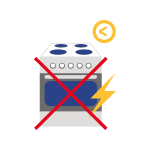 24,34
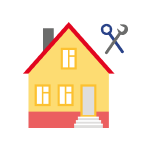 386,00
31,05
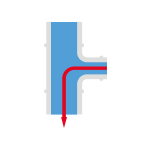 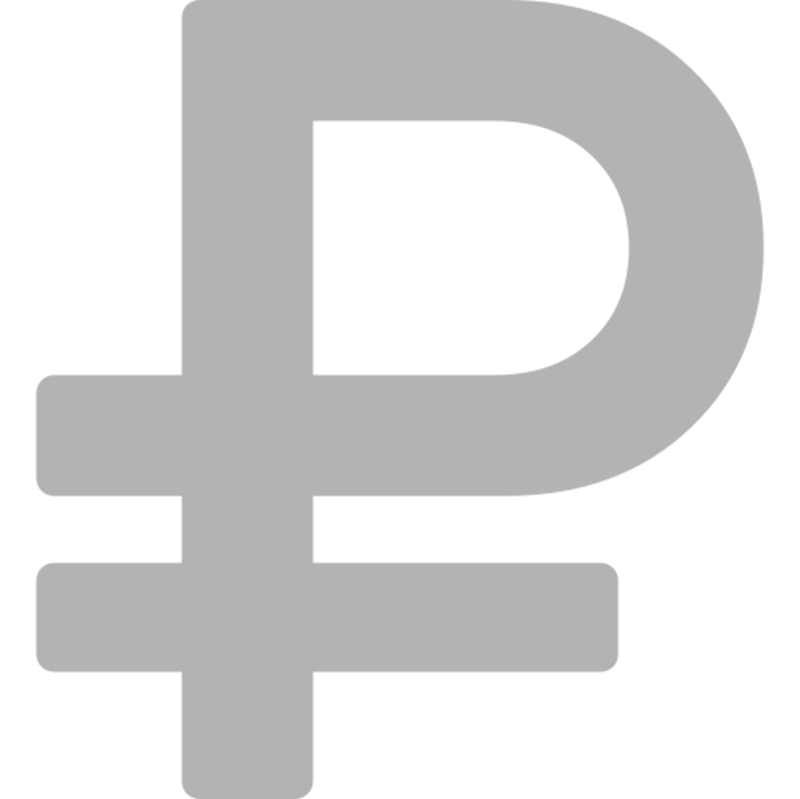 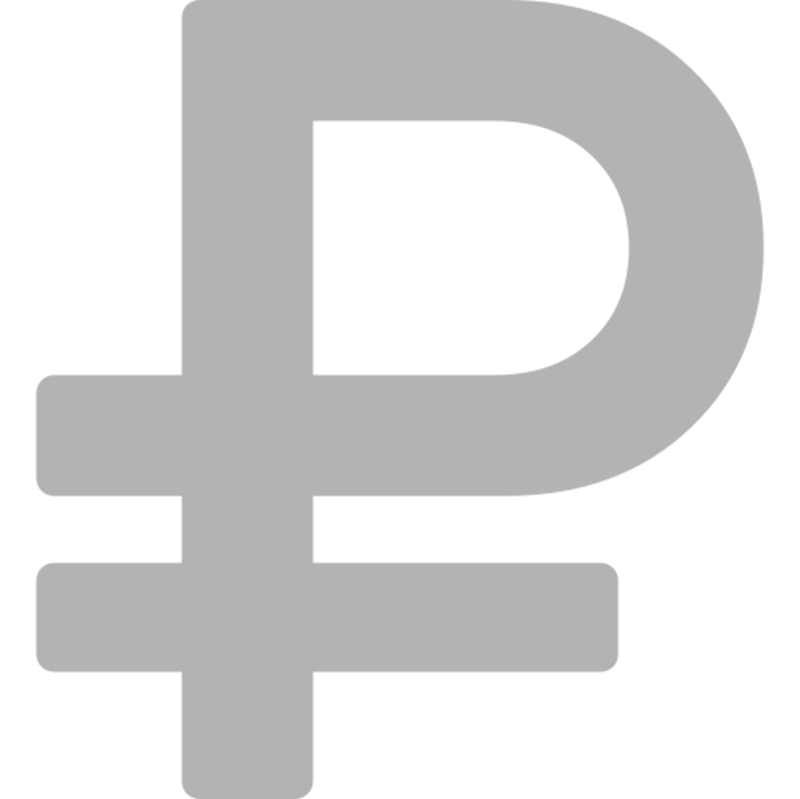 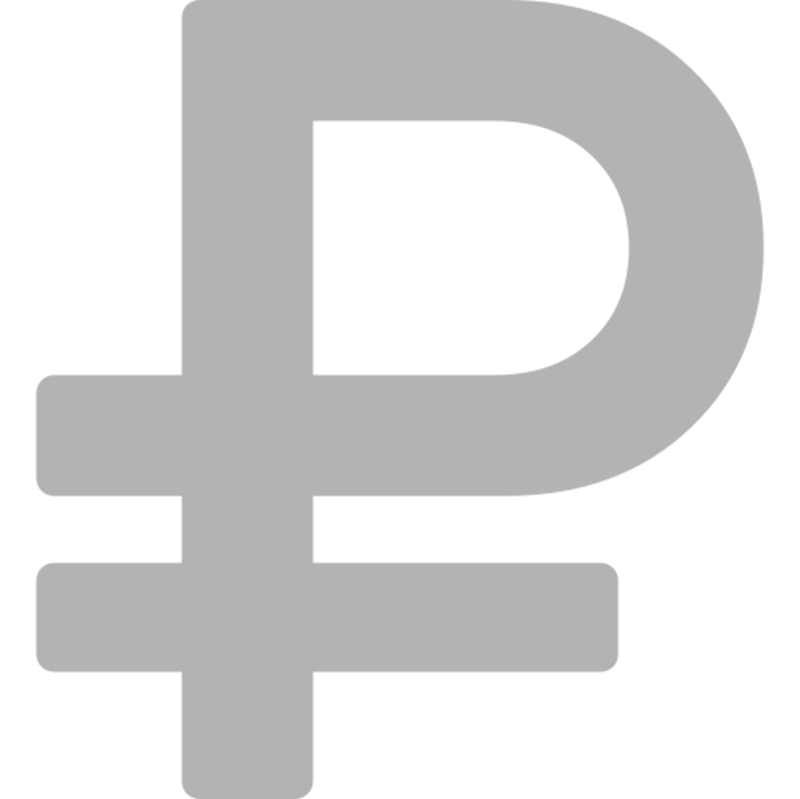 Содержание и ремонт жилья для граждан-собственников жилья в результате приватизации, м2 общей площади
Электроэнергия в квартирах без электроплит за минимальный объём потребления, 100 кВт
Водоотведение, м3
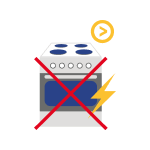 386,00
23,56
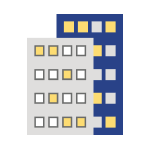 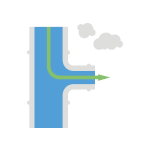 181,66
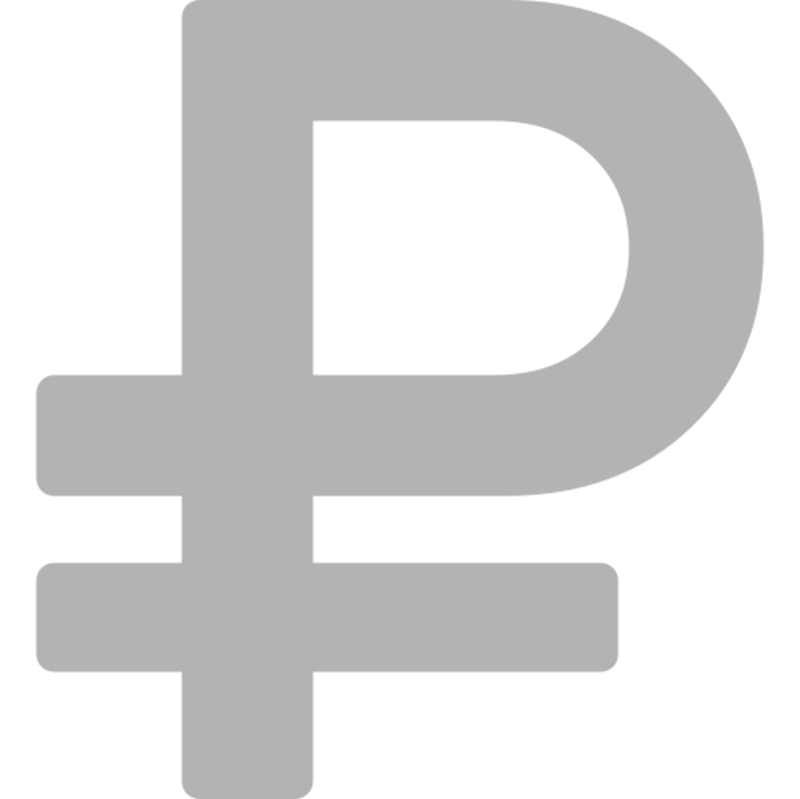 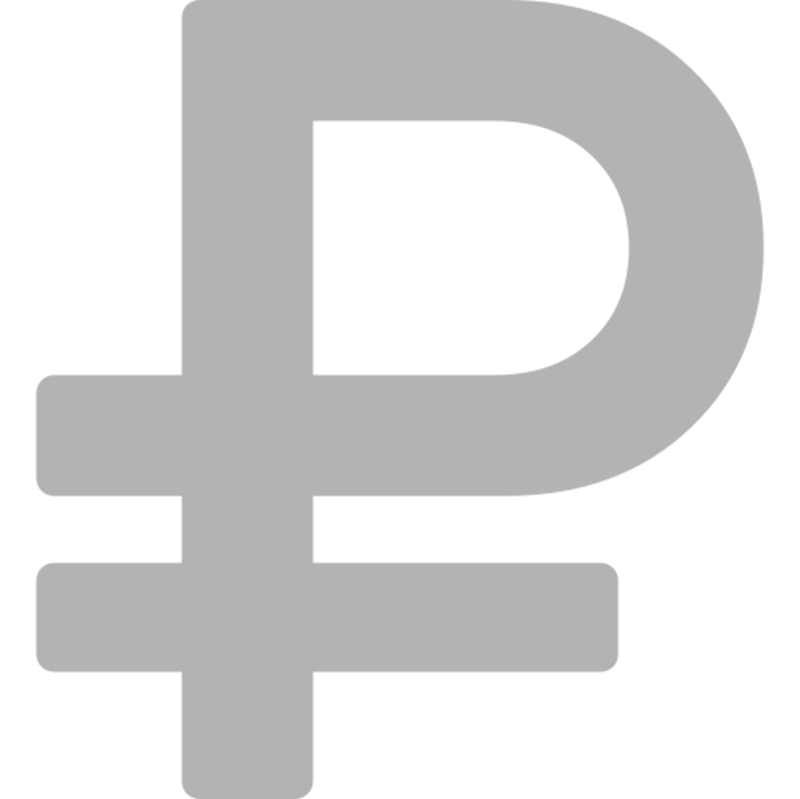 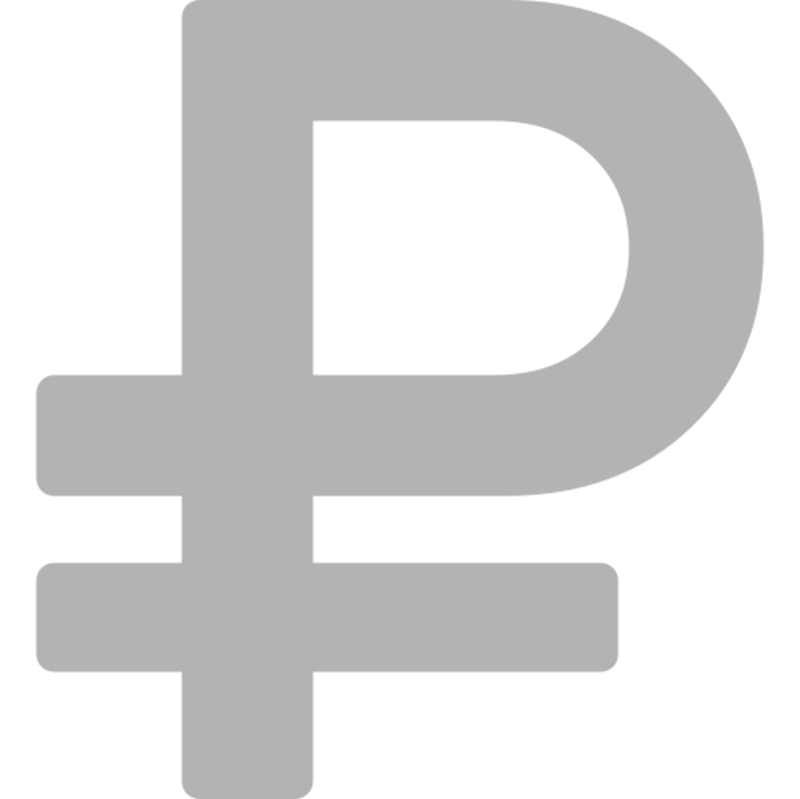 Электроэнергия в квартирах без электроплит сверх минимальный объём потребления, 100 кВт
Услуги по организации и выполнению работ по эксплуатации домов ЖК, ЖСК, ТСЖ, м2 общей площади
Водоснабжение горячее м3
270,00
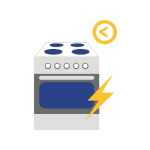 93,48
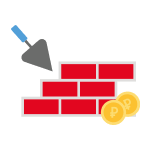 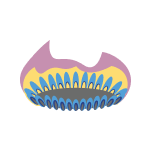 10,20
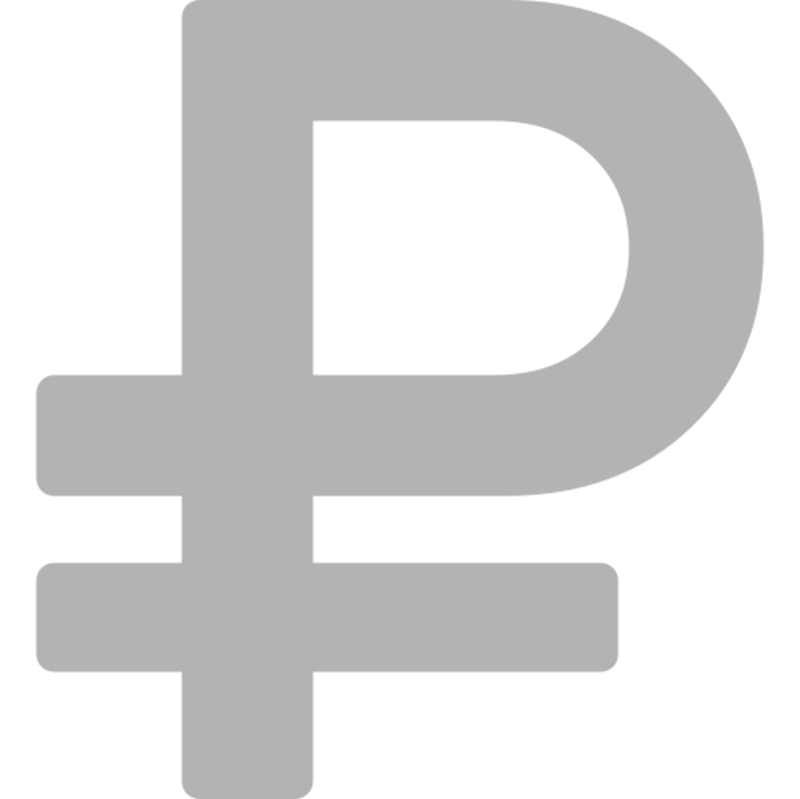 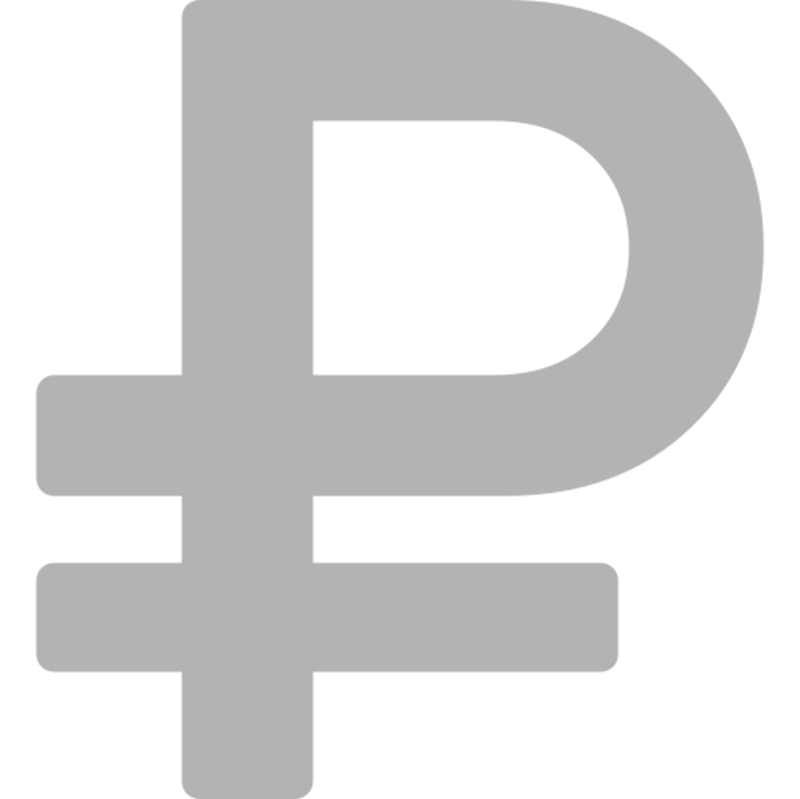 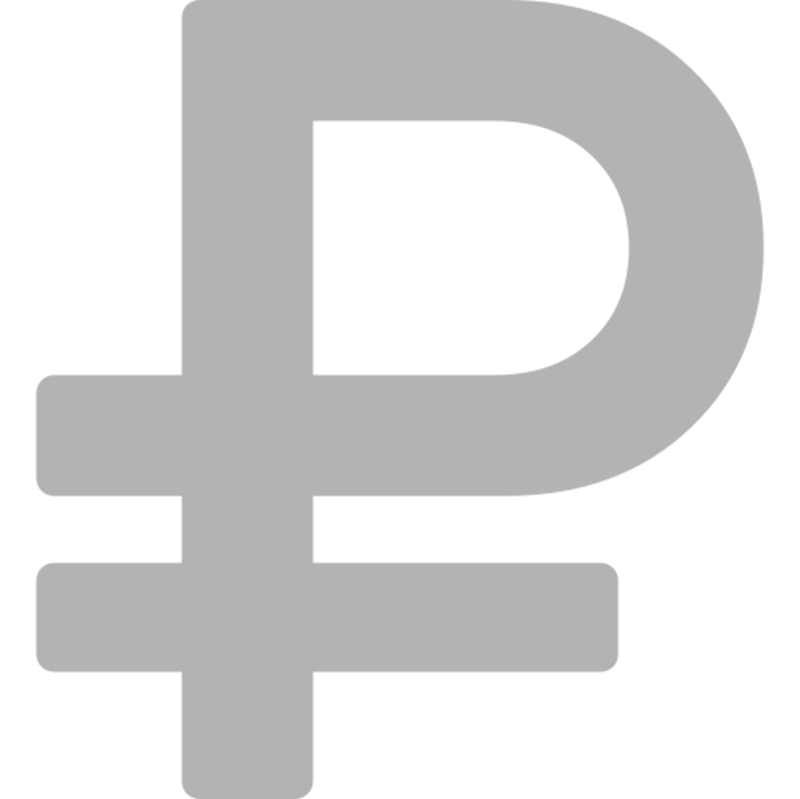 Электроэнергия в квартирах с электроплитамиза минимальный объём потребления, 100 кВт
Взносы на капитальный ремонт, м2
Газ сетевой, месяц с человека
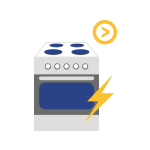 270,00
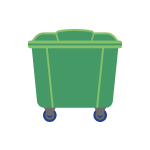 94,09
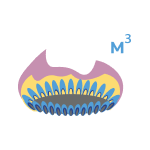 5,71
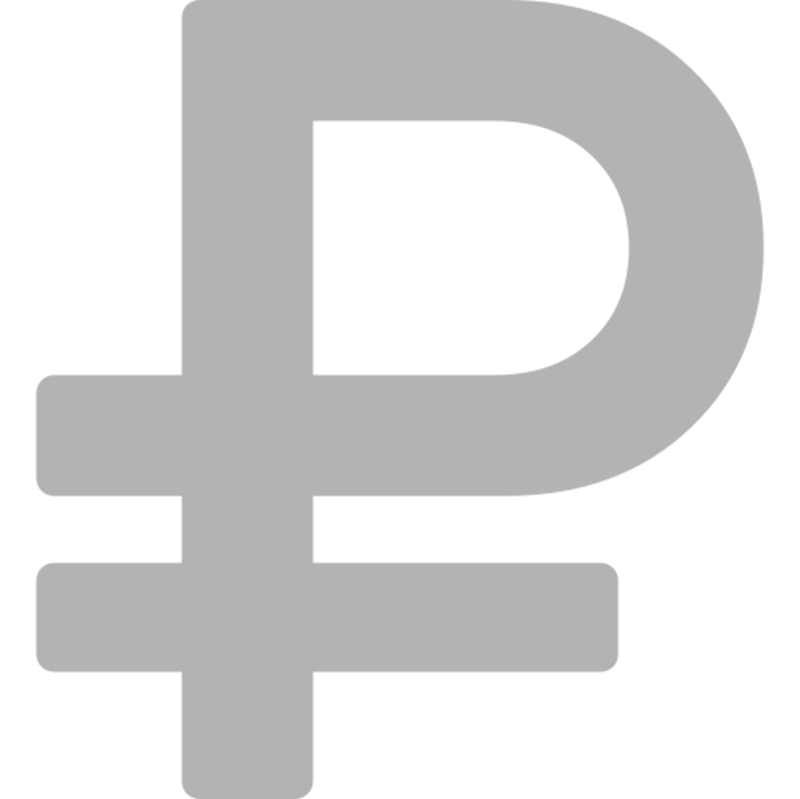 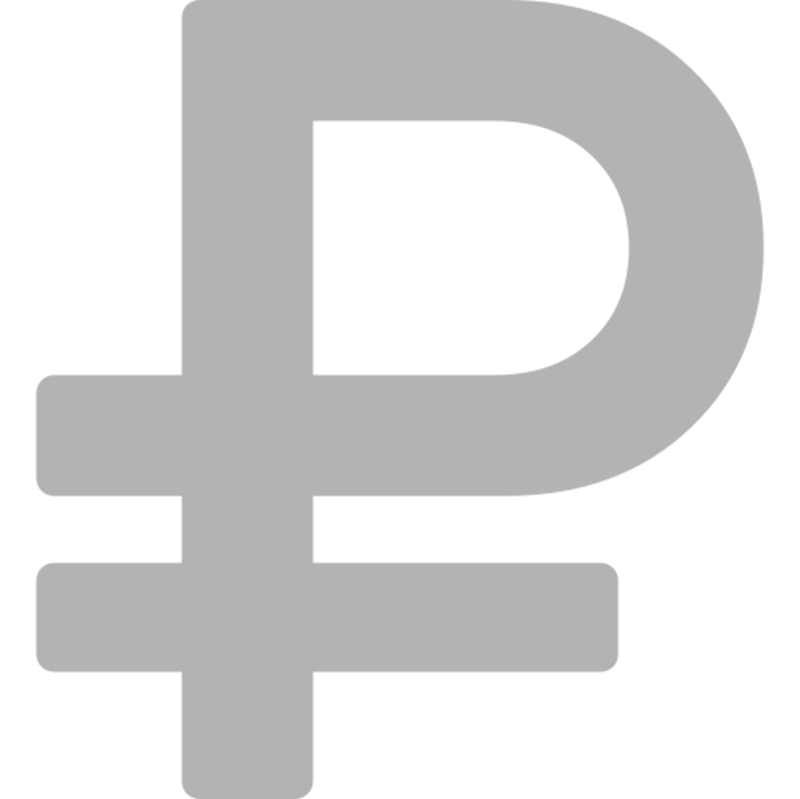 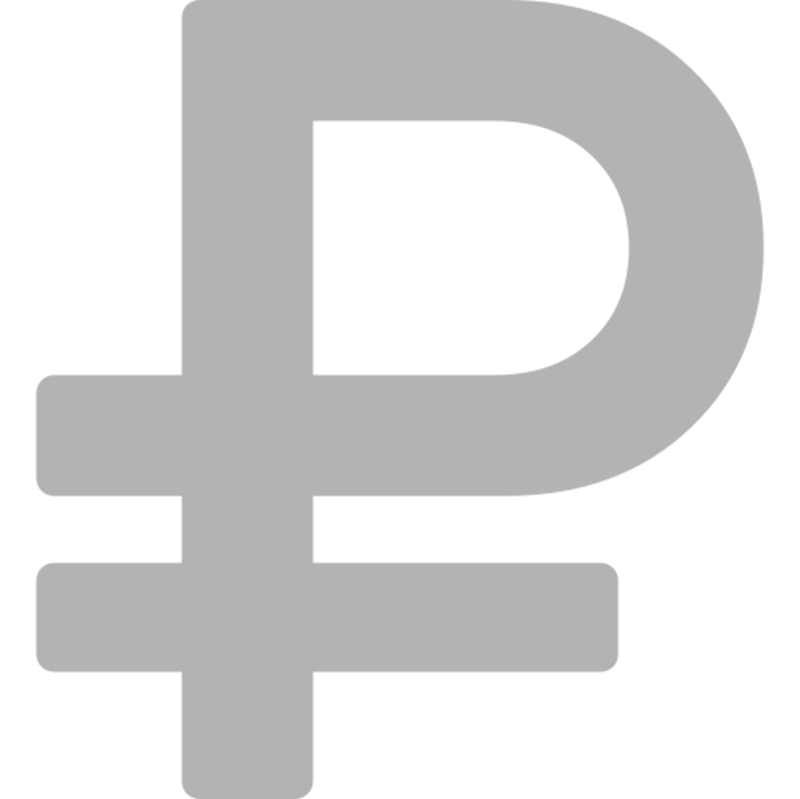 Электроэнергия в квартирах с электроплитамисверх минимальный объём потребления, 100 кВт
Газ сетевой, м3
Обращение с твёрдыми коммунальными отходами, с человека
17